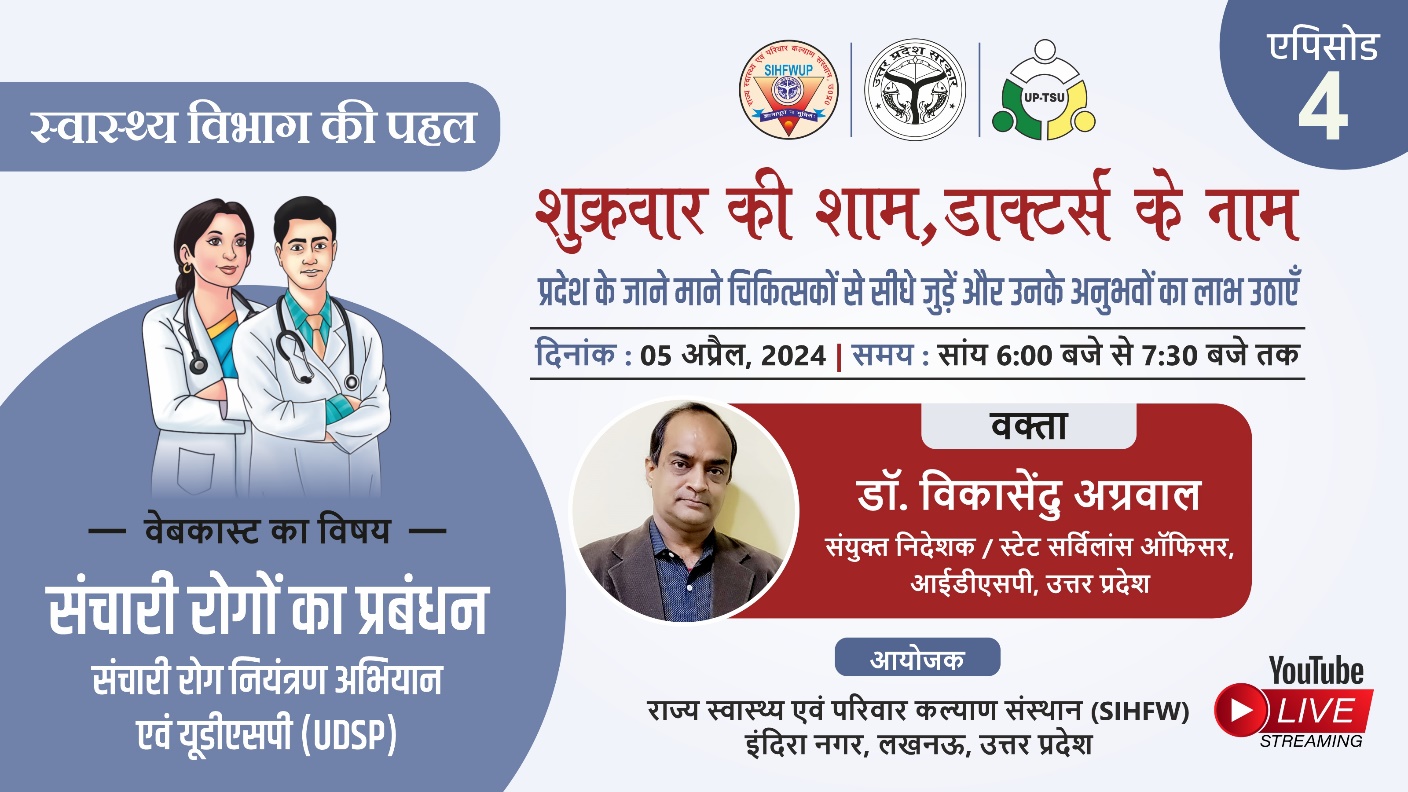 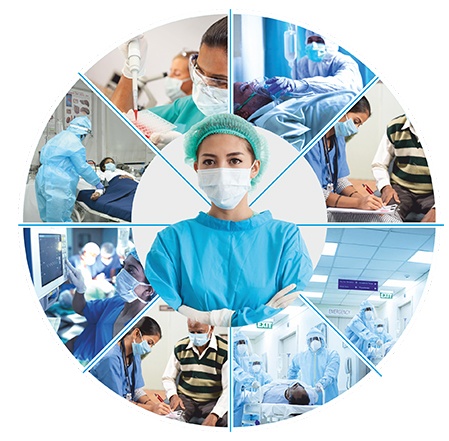 MANAGING COMMUNICABLE DISEASES IN UTTAR PRADESH
Sanchari Rog Niyantran Abhiyan andUnified Disease Surveillance Portal (UDSP)
DR VIKASENDU AGARWALState Surveillance Officer
Uttar Pradesh
1
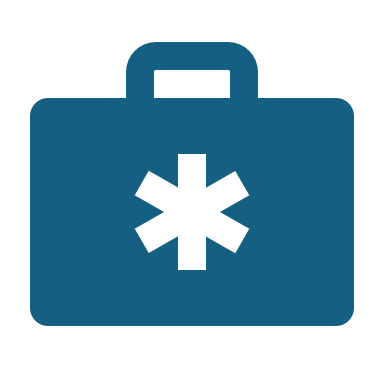 2
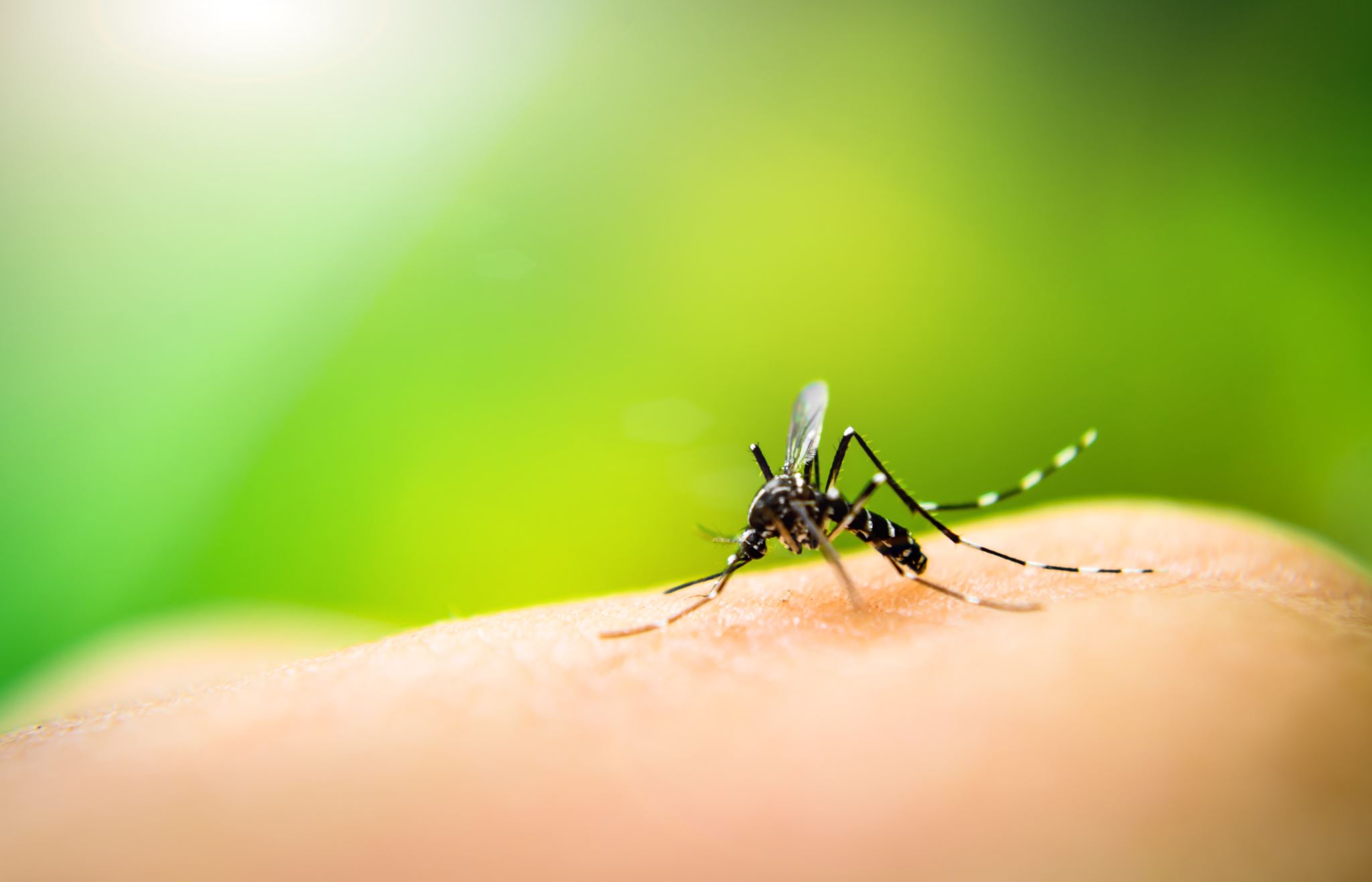 Introduction to Communicable diseases
3
4
5
6
Addressing communicable diseases in Uttar Pradesh
7
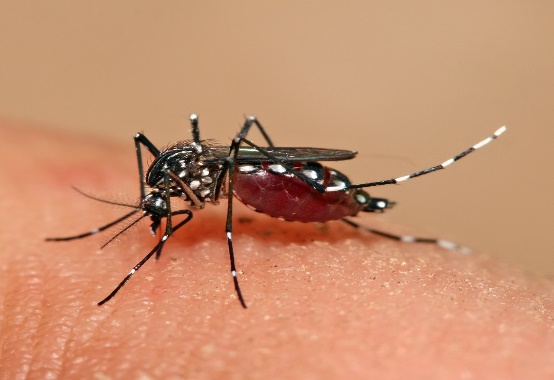 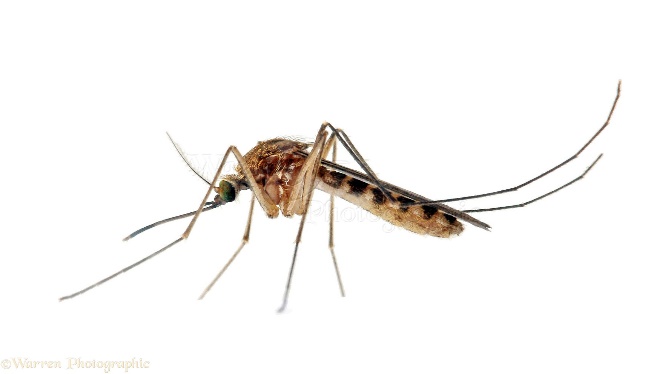 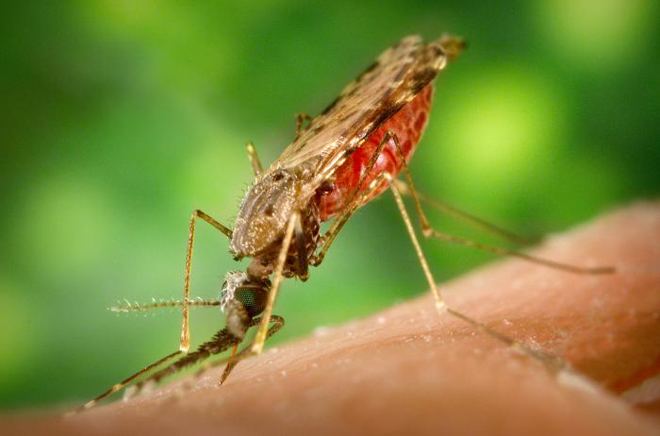 Mosquito borne diseases (Dengue, Malaria, Chikungunya and JE)
Prevention, Clinical manifestations and management
8
9
Life Cycle of a Mosquito
4 stages in the life cycle
Eggs- must be laid in water in order to hatch.
Larvae- are aquatic (live in water).
Pupae- are aquatic (live in water).
Adults- Free flying insects.
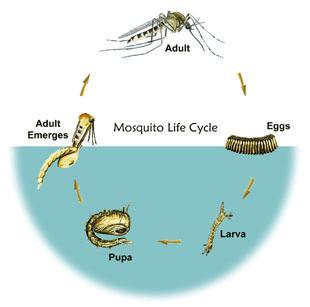 Aquatic
Stages
The first three stages are aquatic and last 7-14 days, depending on the species and the ambient temperature.
10
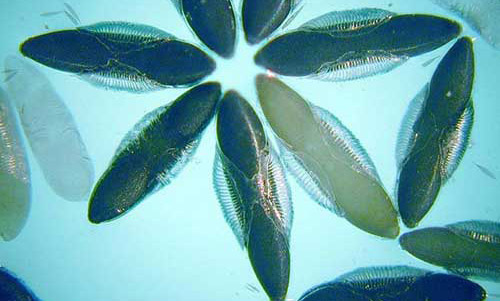 Anopheles
Single eggs with floats
Laid on Water
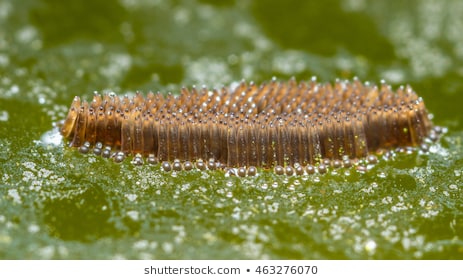 Culex
Egg Rafts
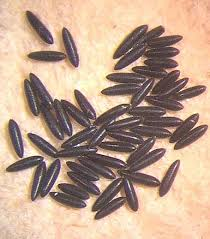 Aedes
Single eggs without floats
Laid on Sides of containers
11
Mosquito Larvae (Wigglers)
Aedes
Short Siphon
Anopheles 
No Siphon
Culex
Long siphon
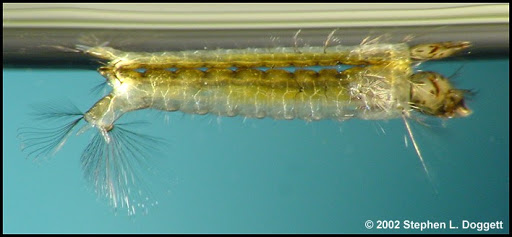 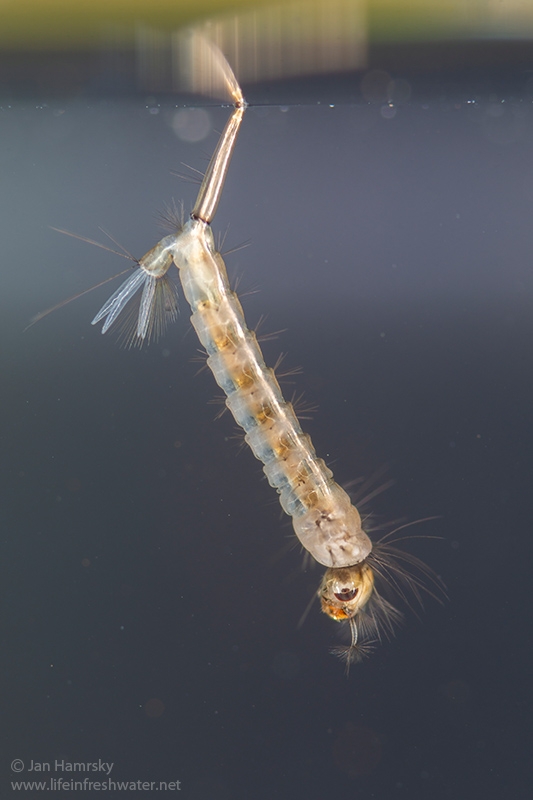 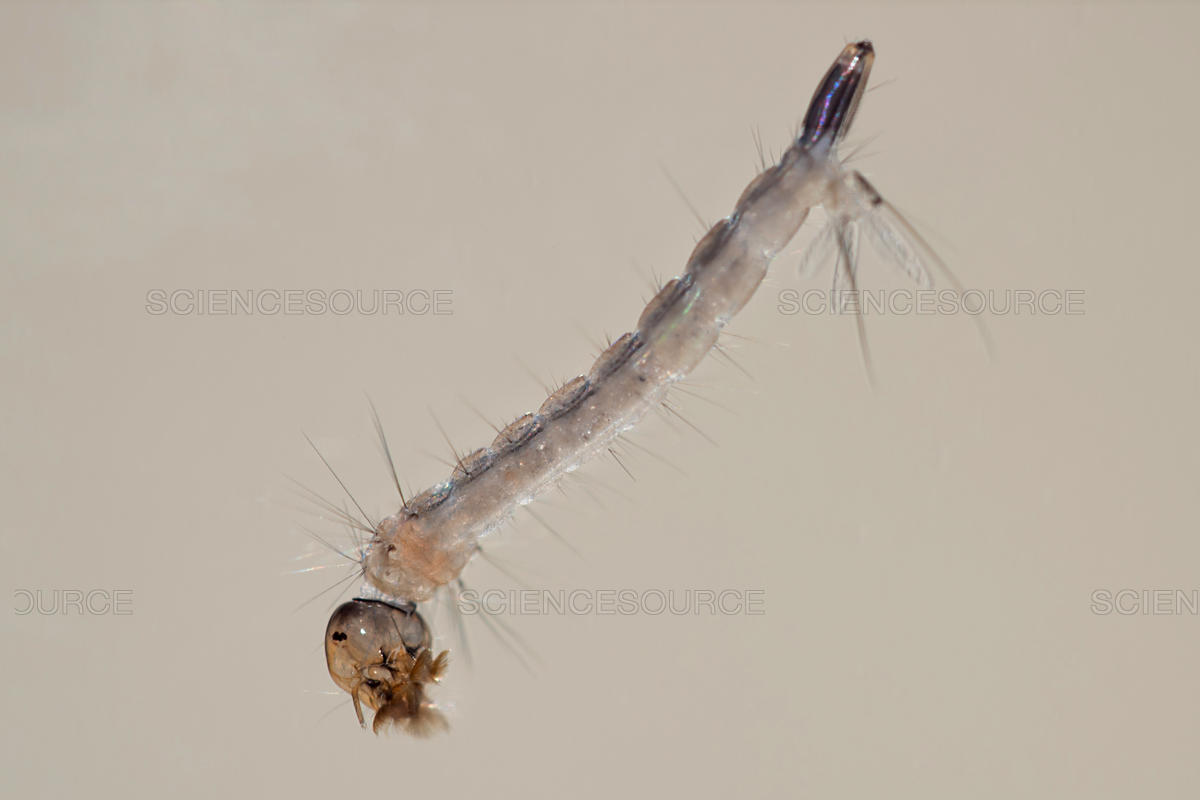 12
Pupal stage is mobile
Unlike most insects
Transform from aquatic larva to terrestrial adult
Called “tumblers”
Breath through respiratory “trumpets”
Do not feed
Pupation takes 2-3 days
13
Aedes
Anopheles
Culex
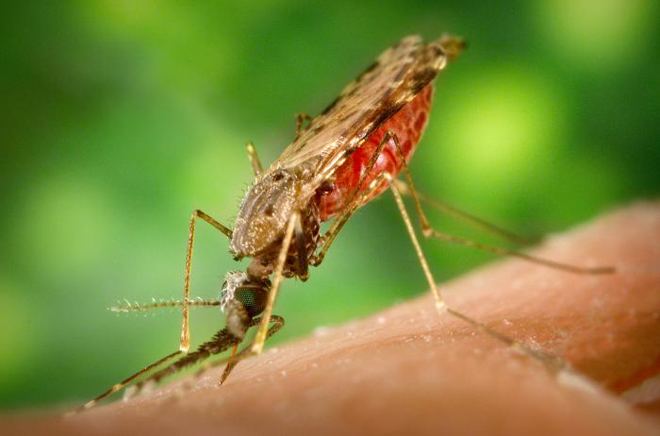 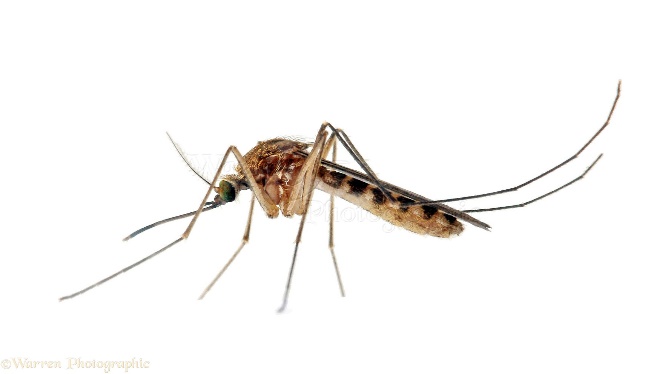 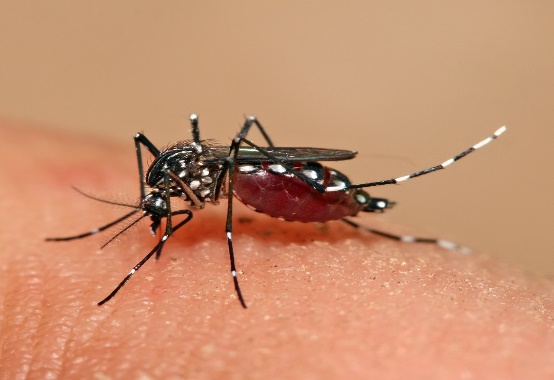 Rest 45 degree angle to surface
Rest Horizontal to surface
Rest Horizontal to surface
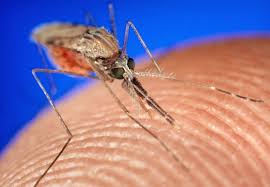 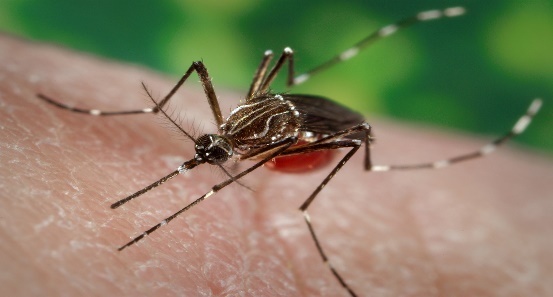 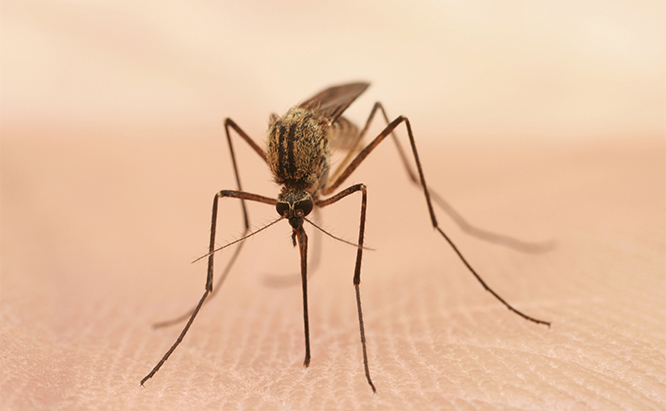 Palps short
Palps as long as proboscis
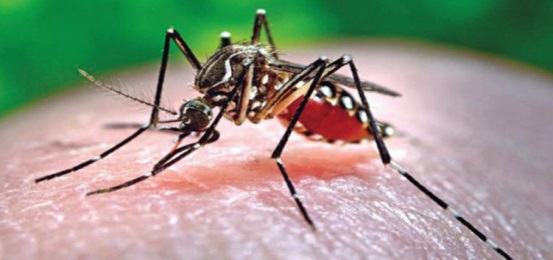 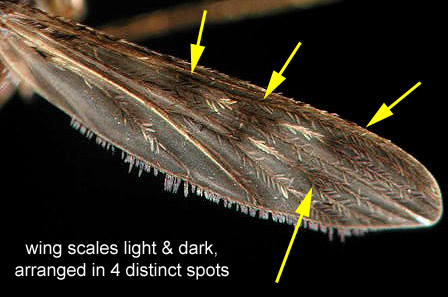 Palps short
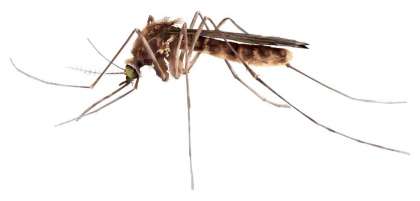 Wings not spotted
Pointed tip to abdomen
Blunt tip to abdomen
14
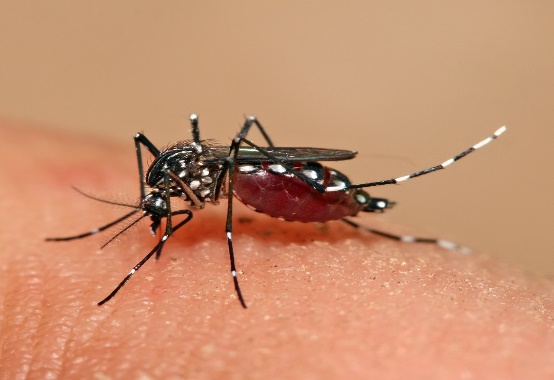 DENGUEPREVENTION,  CONTROL AND CLINICAL MANAGEMENT
15
Dengue is an acute febrile viral infection.
It is caused by any one of four closely related dengue viruses.
The viruses are transmitted to humans by the bite of an infected female Aedes aegypti mosquito.
Dengue is the most rapidly spreading mosquito-borne viral disease, with a 30-fold  increase in global incidence over the past 50 years.
16
17
Geographical Expansion of Dengue Positive Cases
2022
2021
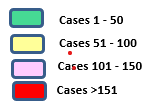 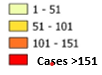 18
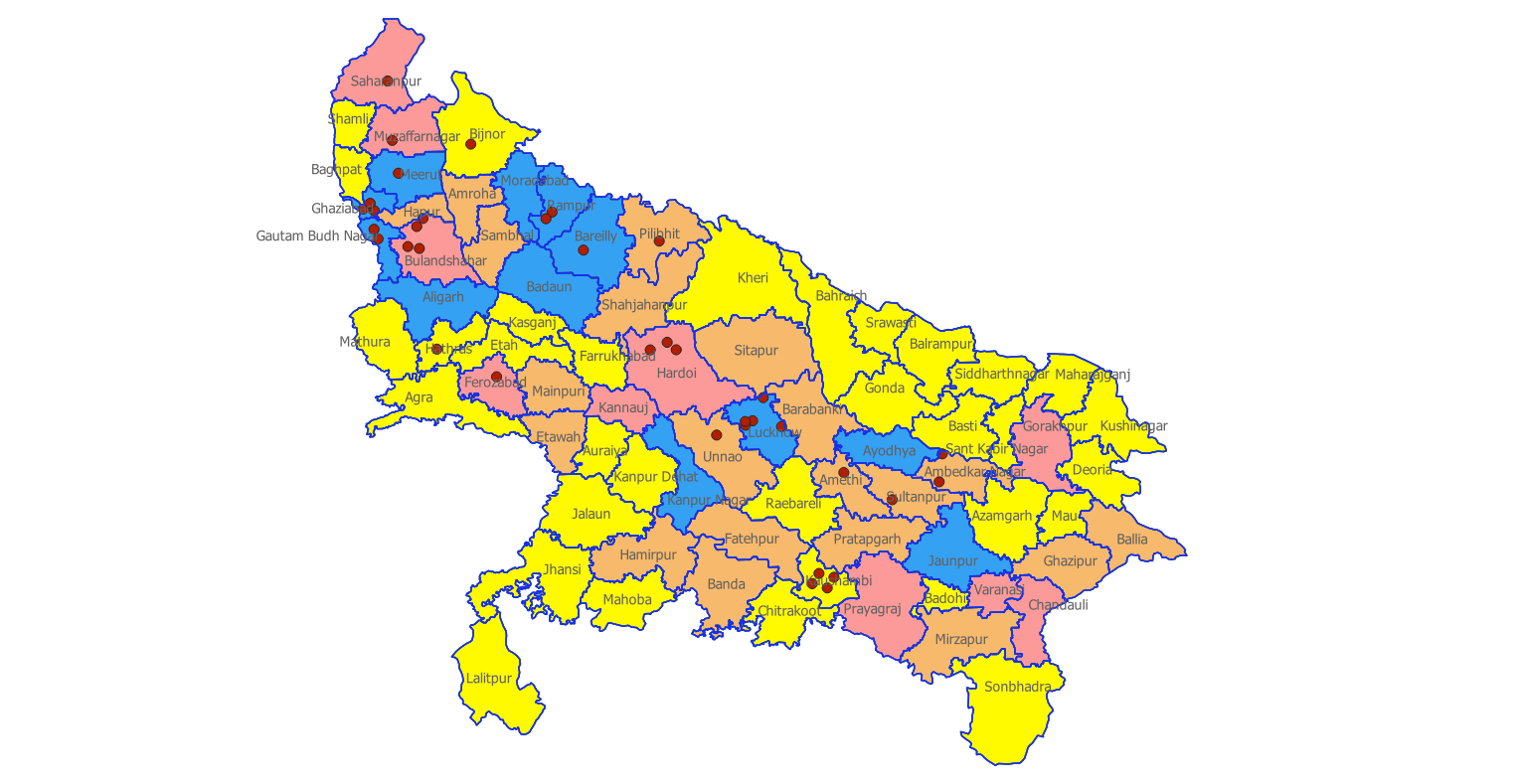 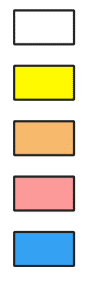 # Cases : 35,402
# Deaths : 36
1 dot = 1 death case
No cases
1 – 250  cases
250 – 500 cases
500 – 750 cases
>750 cases
*note : dots have been placed randomly within district boundary, map not to scale
19
20
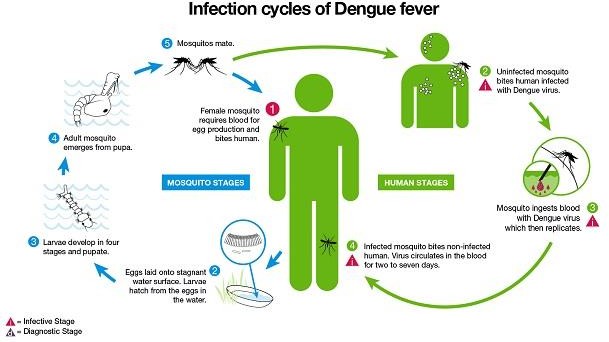 21
ELISA :- Enzyme-linked Immunosorbent Assay
22
23
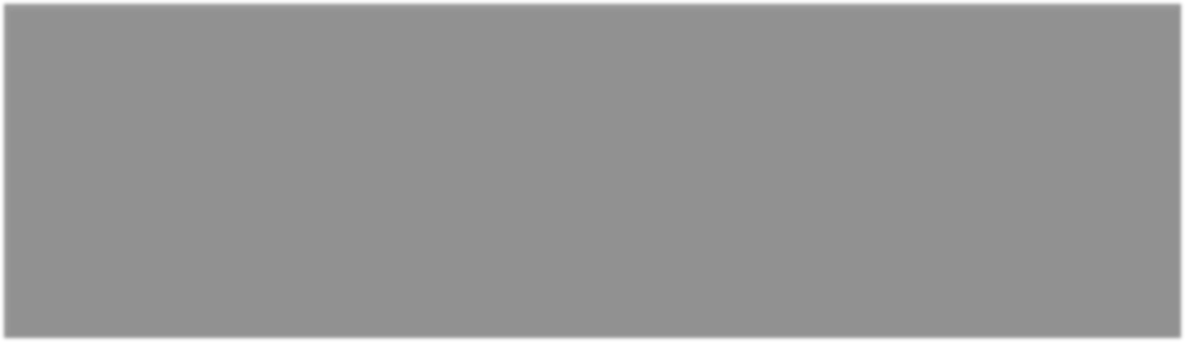 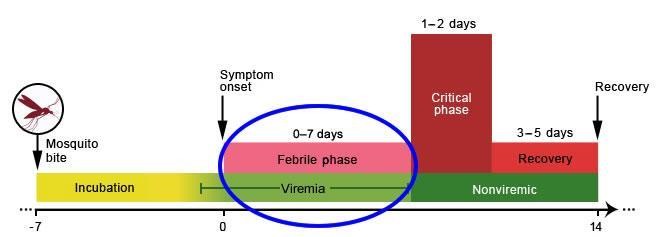 24
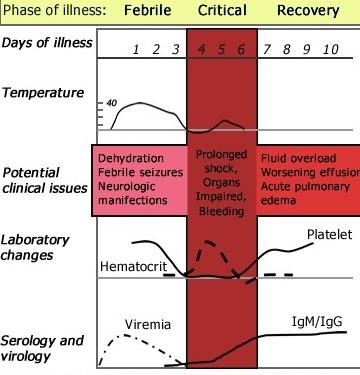 25
Prevention and control of Dengue
No specific antiviral treatment or vaccine against dengue is available.
26
General information
Aedes aegypti is a small, dark mosquito with white lyre  shaped markings and banded legs.
They prefer to bite indoors primarily during the day.
These mosquitoes mostly use artificial containers with water to lay their eggs.
Eggs are resistant to desiccation and can survive for  periods of six or more months. When rain floods the  eggs with water, the larvae hatch.
Egg production sites are within or in close proximity to  households.
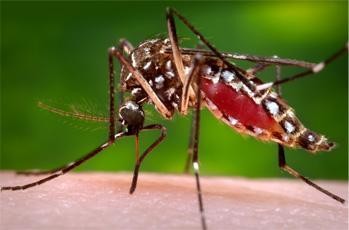 The real mosquito size is approximately ¼”
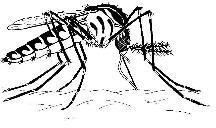 27
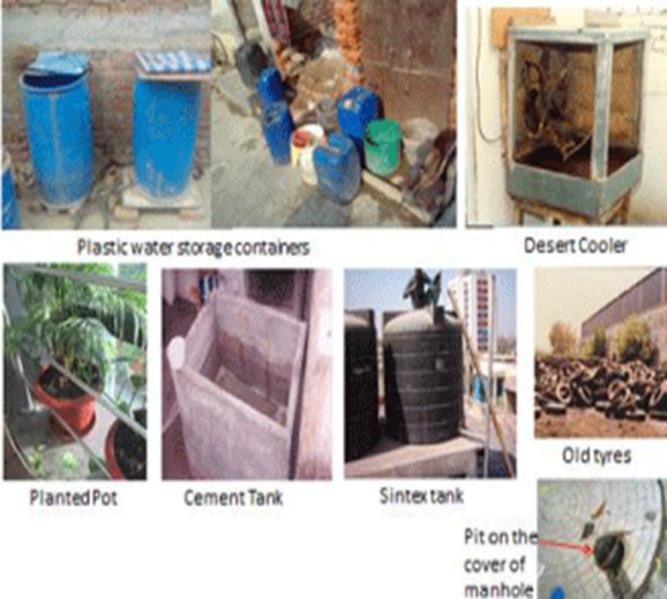 What are the  common  breeding sites of  Aedes  mosquitoes?
28
Female mosquitoes lay eggs  in suitable conditions for  larval survival
On or near water
Stationary or very slow moving  water
Suitable food source for larvae
Microbial growth or organic matter
Protected from wind and waves
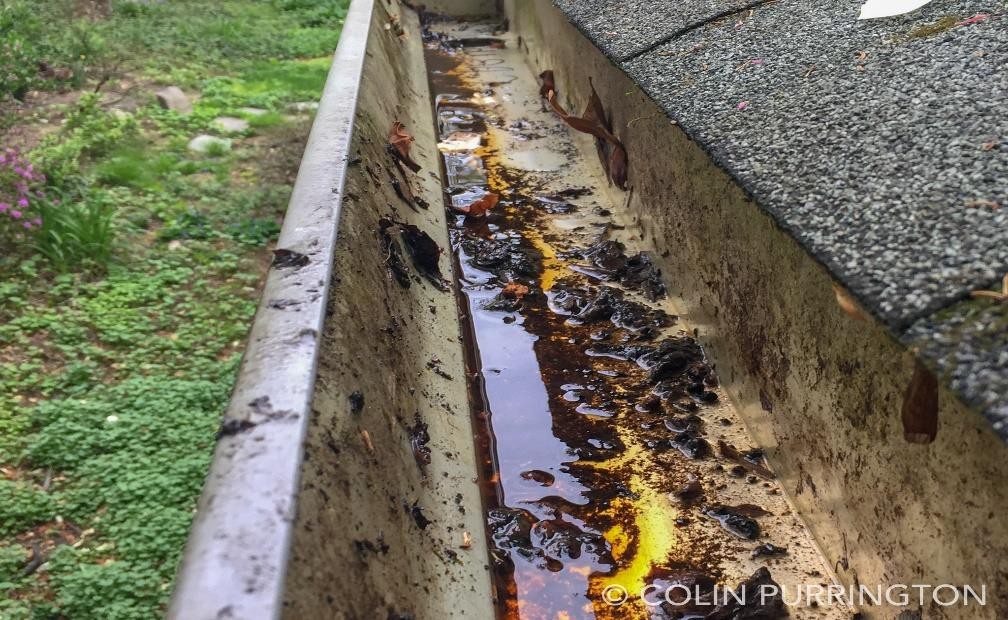 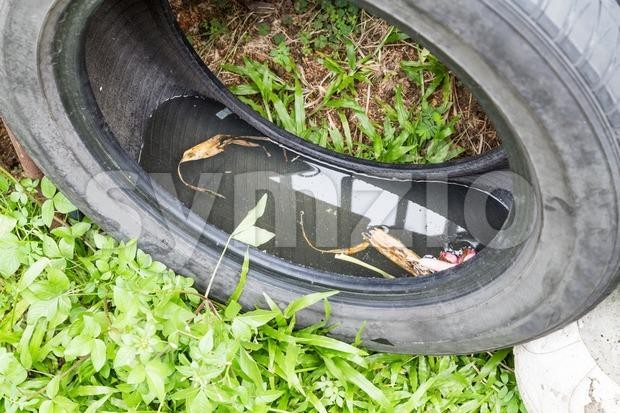 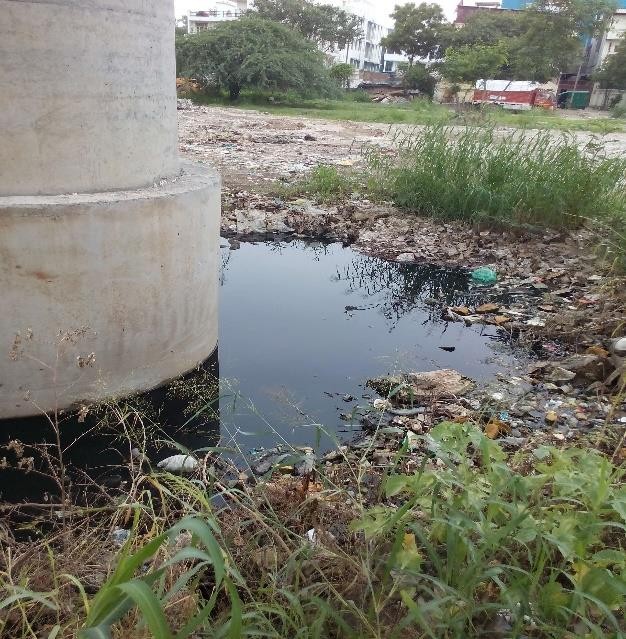 29
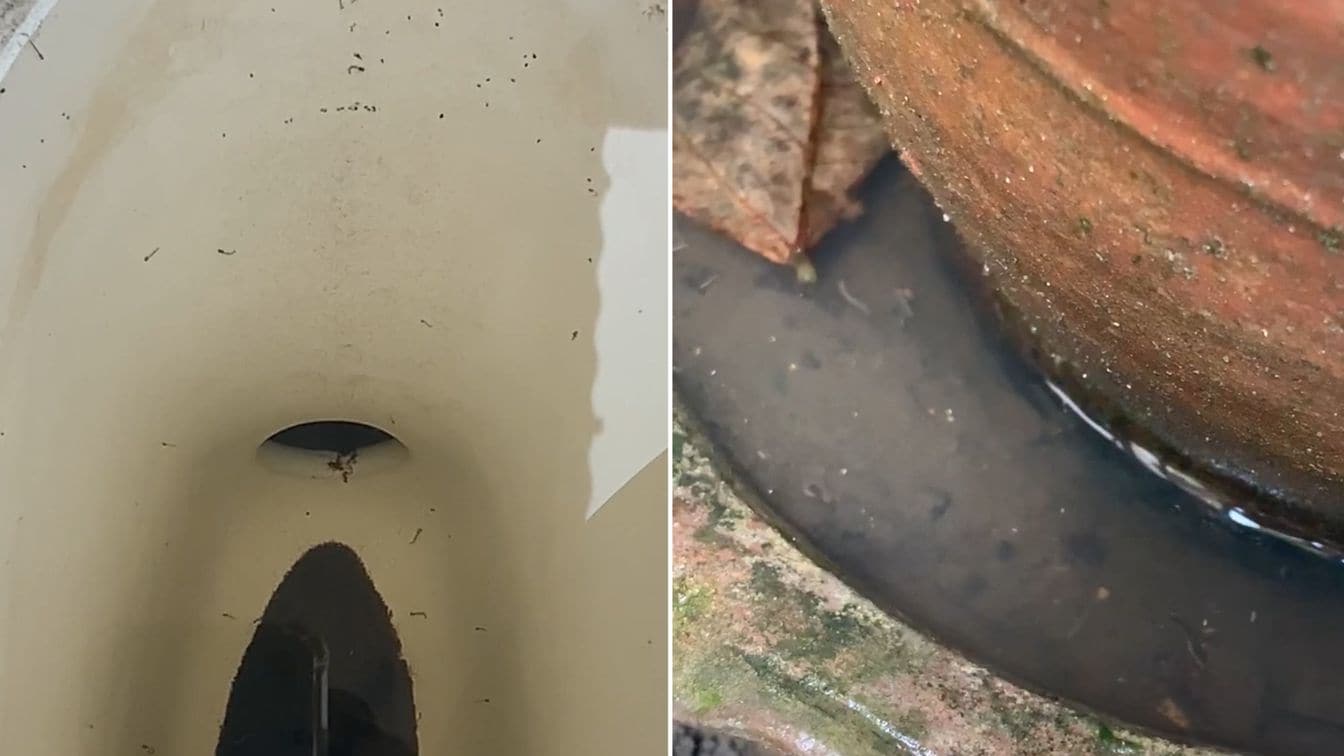 Small bodies of water
Need ≈1 tsp of water to develop
Any water that does not dry up in ≈1 week
Places where eggs are laid
Sides of containers with firm surfaces
Do NOT lay eggs in ground pools, swamps or pond edged with soft soil sides
Containers in more shaded than in sunny locations
Where to look for Aedes Mosquitoes
Firm sides
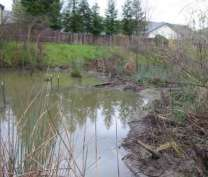 Soft soil edges
30
HOUSE/ PREMISE INDEX (HI%)
HI = 𝐍𝐨.𝐨𝐟 𝐡𝐨𝐮𝐬𝐞𝐬	+	𝐟𝐨𝐫 𝐀𝐞𝐝𝐞𝐬 𝐋𝐚𝐫𝐯𝐚𝐞 𝐗 𝟏𝟎𝟎 %
𝐧𝐨.𝐨𝐟 𝐡𝐨𝐮𝐬𝐞𝐬 𝐢𝐧𝐬𝐩𝐞𝐜𝐭𝐞𝐝
CONTAINER INDEX (CI%)
CI = 𝐍𝐨.𝐨𝐟 𝐜𝐨𝐧𝐭𝐚𝐢𝐧𝐞𝐫𝐬	+	𝐟𝐨𝐫 𝐀𝐞𝐝𝐞𝐬 𝐋𝐚𝐫𝐯𝐚𝐞 𝐗 𝟏𝟎𝟎 %
𝐧𝐨.𝐨𝐟 𝐜𝐨𝐧𝐭𝐚𝐢𝐧𝐞𝐫𝐬 𝐢𝐧𝐬𝐩𝐞𝐜𝐭𝐞𝐝
A. BRETEAU INDEX (BI)
BI = 𝐍𝐨.𝐨𝐟 𝐜𝐨𝐧𝐭𝐚𝐢𝐧𝐞𝐫𝐬 +	𝐟𝐨𝐫 𝐀𝐞𝐝𝐞𝐬 𝐋𝐚𝐫𝐯𝐚𝐞
𝟏𝟎𝟎 𝐡𝐨𝐮𝐬𝐞𝐬 𝐢𝐧𝐬𝐩𝐞𝐜𝐭𝐞𝐝
LARVAL SURVEY
COMPUTATION OF RESULTS
31
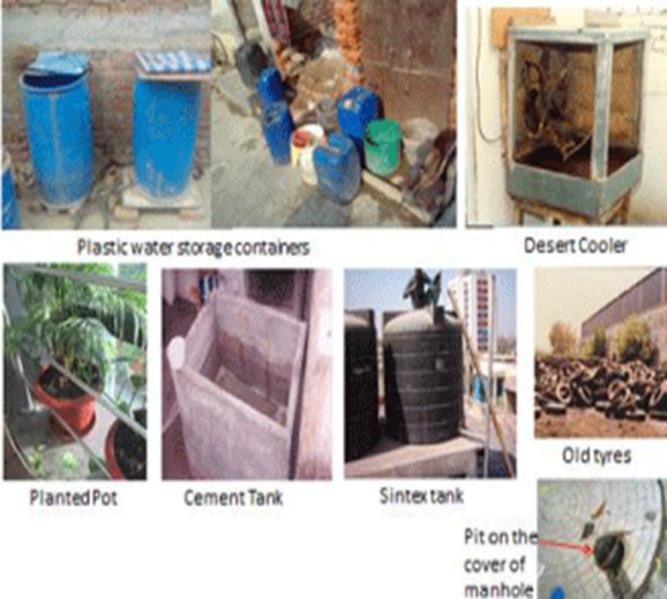 32
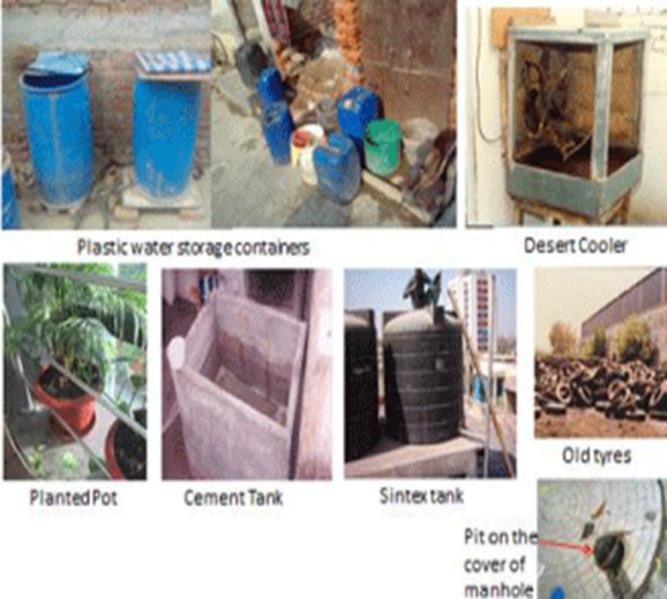 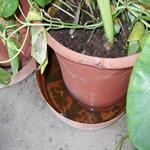 33
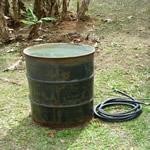 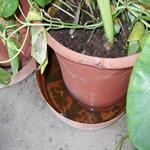 34
35
36
37
ACUTE FEBRILE ILLNESS (AFI)
High-grade febrile illness (>39°C), facial flushing, skin erythema, retro-orbital pain, myalgia, arthralgia, nausea and vomiting, and with or without hemorrhagic manifestations*.
Clinical suspicion based on signs and symptoms
Chikungunya
 Malaria
 Scrub Typhus

Influenza (H1N1)
 Leptospirosis
 Typhoid fever
Suspected dengue
Duration ≤ 5 days
Duration ≥ 5 days
Virus isolation
Dengue RT-PCR 
Dengue NS1 antigen detection by ELISA
NS1 Antigen by RDT
Dengue IgM by MAC-ELISA#
IgG seroconversion in paired sera or fourfold rise IgG titre
Laboratory test for COVID 19 (RT-PCR, CBNAAT, or RAT)**
COVID-19 –VE
Shift to IPD/OPD Management
COVID-19 +VE
Shift to COVID ward/isolation
Laboratory Confirmation for Dengue
Duration of illness/ (Fever)
Positive
Repeat Dengue IgM after 48 hours
Negative
Negative
* Haemorrhagic manifestations include petechiae, purpura, gum or nasal bleeding, gastrointestinal bleeding, haematuria, menorrhagia and positive tourniquet test.
** Depending on the availability of the test, RT-PCR ;Real –time reverse transcriptase-polymerase chain reaction; CBNAAT; Cartridge-based nucleic acid amplification test ; RAT ; Rapid antigen test)
# IgM capture enzyme-linked immunosorbent assay (MAC-ELISA)
38
[Speaker Notes: Flow chart 2.  Diagnostic approach to suspected dengue cases]
Dengue virus infection
Clinical manifestations
Laboratory findings
Signs
Symptoms
Hemoconcentration
Hematocrit increase of >20%
From baseline Thrombocytopenia Platelet count <1 Lac cells per mm3 Leukopenia 
Leukocyte count < 4000 cells per mm3 Coagulopathy 
Raised INR or Apt [>1.5Xuin]
Plasma leakage
Pleural effusion
Ascites
Hypoproteinemia
Hypovolemia
Shock (MAP <65mm HB)
Hemorrhagic symptoms
Petechiae
Purpura
Ecchymosis
Epistasis
Hypermenorrhea
Hematemesis or melena
Clinical findings
Hepatomegaly
Abdominal tenderness
Pleural effusion
Ascites
Positive tourniquet test
Radiological investigation
Chest x-ray/lung Scan Pleural effusion Pulmonary edema Ultrasound Abdomen Acalculous cholecystitis Ascites
Clinical symptoms
Fever
Rush
Headache
Retro orbital or Ocular pain
Myalgia 
bone pain
Arthralgia
Warnings symptoms
Abdominal pain
Lethargy
Dyspnea
Altered sensorium
39
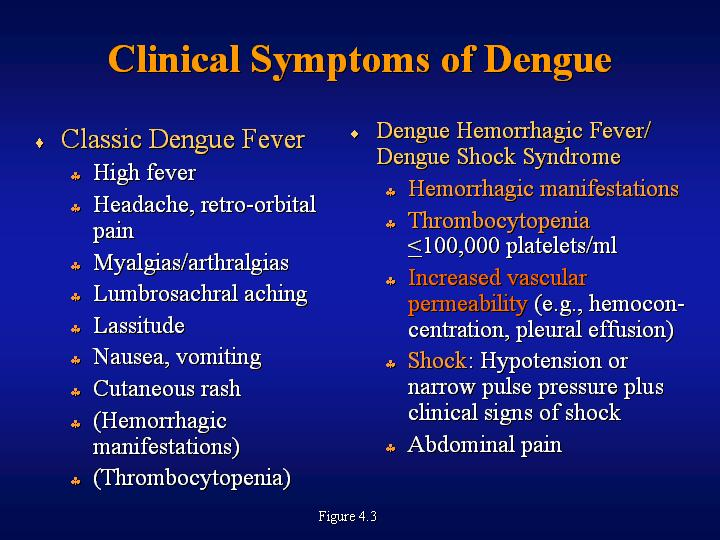 40
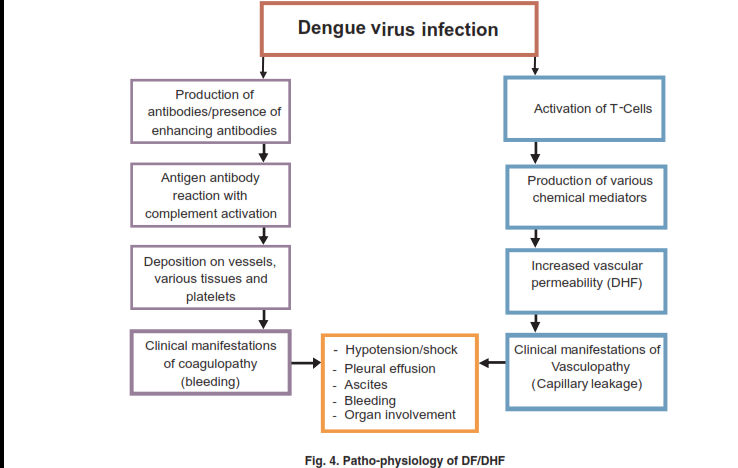 41
Acute febrile illness < 7 days
History
Day of fever
Detailed history: fever, retro orbital pain , myalgia ,bleeding , poor oral intake, decrease in urine output
Warning signs and symptoms
Clinical examination
Pulse
BP/postural hypotension
Tachycardia
Pulse pressure (narrow <20 mmHg)
Rash
Mucosal bleeding
Hepatomegaly
Clinical evidence of plural effusion
Ascites
Beside tests & investigations
Tourniquet test 
Capillary refilling time (CRT)
Complete blood count(CBC)
HCT
Platelet count
Diagnosis*
1. Mild dengue (Group A)
2. Moderate Dengue (Group B)
3. Severe dengue (Group C)
With significant bleeding
Profound shock
Severe organ involvement
Severe metabolic disorder
Other severe complications
42
43
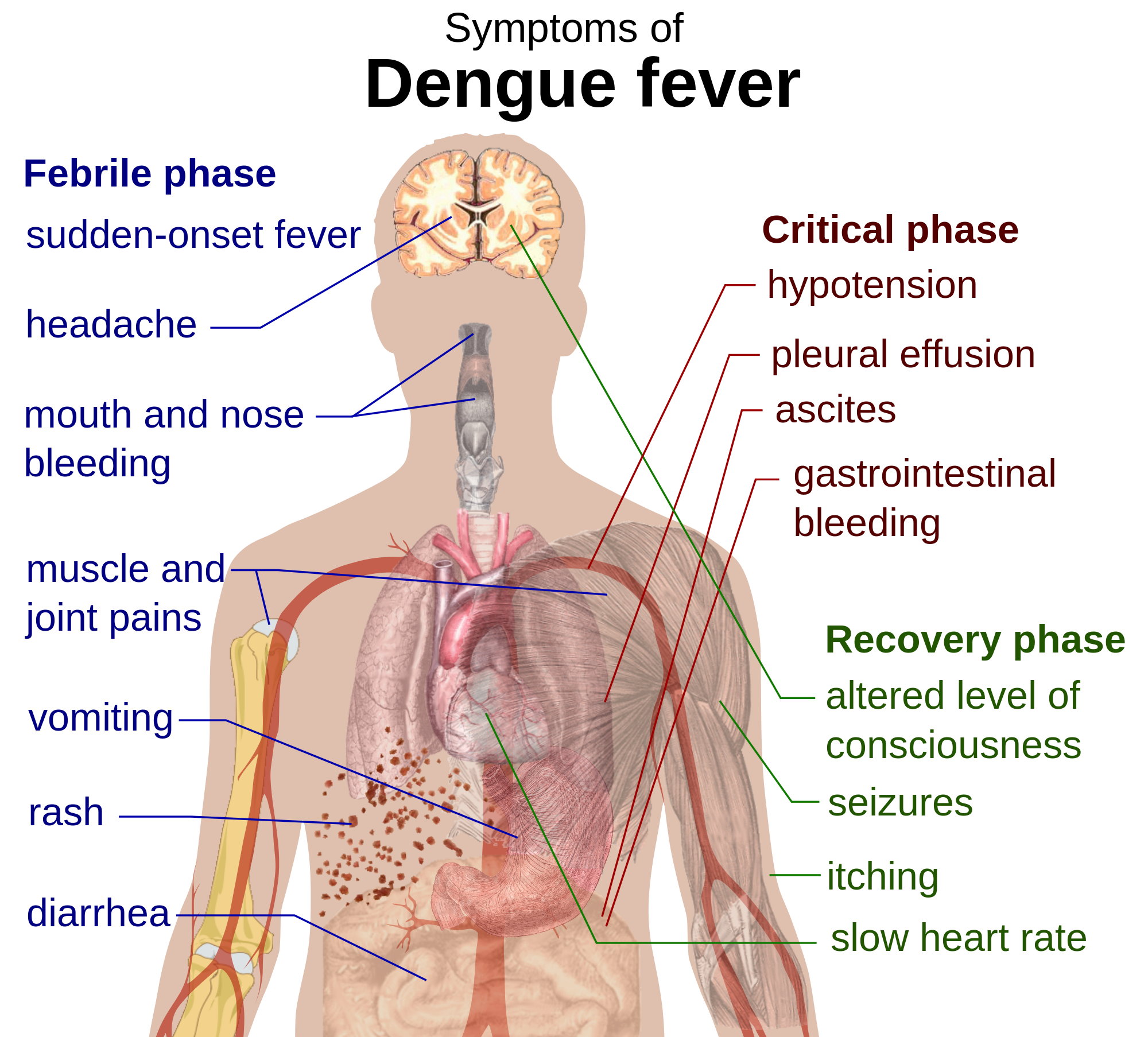 44
Management
 of Dengue Fever
HCT  high,
Signs of circulatory failure (shock)
Pulse pressure : normal, HCT high
Stable, orally accepting HCT normal
10-15 ml /kg/h crystalloid in 15-30 mins bolus
6ml/kg/h for 1-2 h 
Crystalloid ,repeat HCT
Advice: Plenty of oral fluid,
PCM SOS and warning signs and symptoms explanation
No improvement 
In VS and HCT
Improvement
10-20 ml/kg/h crystalloid for 1h; HCT, bleeding++
Home management/ discharge
No improvement
Maintenance fluids (IV)
HCT: normal
Persistent hypotension, oliguria, altered sensorium, active bleeding, rapidly falling HCT
Improvement
No improvement
Transfer to higher center
45
46
47
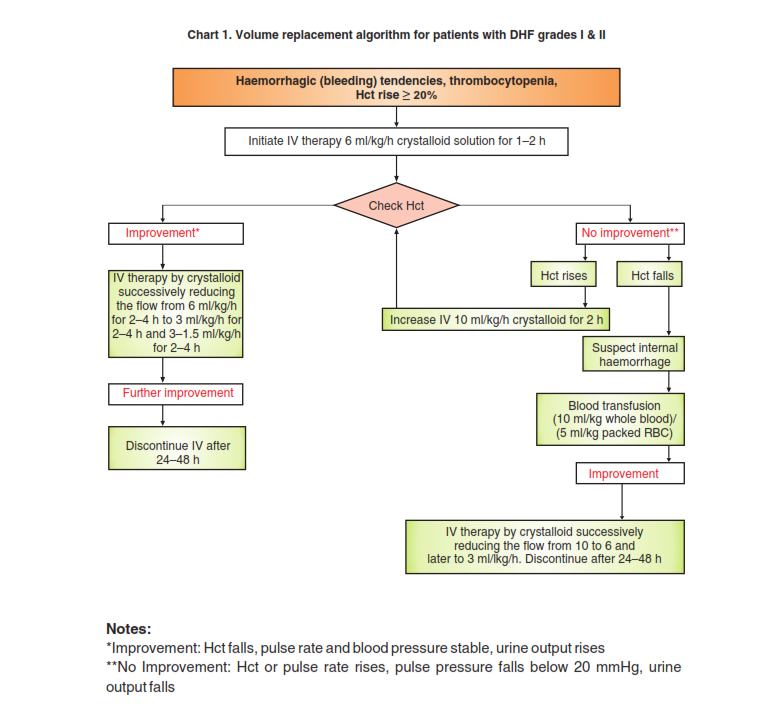 48
Grade B with warning signs in adults
(systolic pressure maintained + signs of reduced perfusion), HCT high
Start isotonic crystalloid
5-10 mL/kg/h for 1 hour
IMPROVEMENT
BP improved, pulse pressure improved, HCT decreased, urine output improved, capillary refilling
NO
YES
HCT> 45%,
(suspect persistent capillary leakage
HCT <45%,
(suspect severe   overt bleed), check Hb
IV crystalloid, reduce gradually
3–5 mL/kg/h for 2–4 hours
2–3 mL/kg/h for 2–4 hours
1.5 mL/kg/h for 2–4 hours
(1st bolus over 15–30 minutes)
Crystalloid or colloid 10 mL/kg/h for 1 h
Blood
transfusion/packed
RBC
Colloid 10 mL/kg/h
As clinical improvement is noted,
reduce fluid accordingly
IMPROVEMENT
After 2nd bolus
YES
Stop IV fluids at 24–48 hours
Refractory
hypotension, consider inotropes after 2nd bolus
Detailed investigation to rule out:1. cardiogenic shock; 2. septic shock; 3. metabolic cause; 4. organ dysfunction
Reduce IV crystalloids 7–10 mL/kg/h for 1–2 hours
NO, after 1st bolus
49
[Speaker Notes: Q from national hospital Dr
What happened if patient come with warning signs without sing of reduce perfusion? What is the fluid management in this case?-------------------------edited the flowchart for better understanding

Comment from me:
Start fluid from 5-7 mL/kg/1 h or 5-10 ?------------------it is fine and changed]
Grade B with warning signs in children
(systolic pressure maintained + signs of reduced perfusion), HCT high
Start isotonic crystalloid
5-7 mL/kg/h for 1 hour
IMPROVEMENT

BP improved, pulse pressure improved, HCT decreased, urine output improved, capillary refilling
YES
NO
HCT> 45%,
(suspect persistent capillary leakage
HCT <45%,
(suspect severe   overt bleed), check Hb
IV crystalloid, reduce gradually
3–5 mL/kg/h for 2–4 hours
2–3 mL/kg/h for 2–4 hours
1.5 mL/kg/h for 2–4 hours
(1st bolus over 15–30 minutes)
Crystalloid or colloid 10 mL/kg/h for 1 h
Blood
transfusion/packed
RBC
Colloid 10 mL/kg/h
As clinical improvement is noted,
reduce fluid accordingly
IMPROVEMENT
After 2nd bolus
YES
Stop IV fluids at 24–48 hours
Detailed investigation to rule out:1. cardiogenic shock; 2. septic shock; 3. metabolic cause; 4. organ dysfunction
Reduce IV crystalloids 7–10 mL/kg/h for 1–2 hours
Refractory
hypotension, consider inotropes after 2nd bolus
NO, after 1st bolus
50
[Speaker Notes: Q from national hospital Dr
What happened if patient come with warning signs without sing of reduce perfusion? What is the fluid management in this case?-------------------------edited the flowchart for better understanding

Comment from me:
Start fluid from 5-7 mL/kg/1 h or 5-10 ?------------------it is fine and changed]
51
Compensated shock
(systolic pressure maintained + signs of reduced perfusion) pulse pressure <20 mmHg, HCT high
Start isotonic crystalloid
10-15 mL/kg/h for 1 hour
IMPROVEMENT
BP improved, pulse pressure improved, HCT decreased, urine output improved, capillary refilling time improved, pulse rate normal
NO
YES
HCT <45%,
(suspect severe overt bleed), check Hb
HCT >45%,
(suspect persistent capillary leakage)
IV crystalloid, reduce gradually
5–7 mL/kg/h for 1–2 hours
3–5 mL/kg/h for 2–4 hours
2–3 mL/kg/h for 2–4 hours
(1st bolus over 15–30 minutes)
crystalloid or colloid 10-15 mL/kg
Colloid 10 mL/kg/h for 1 hour
Blood
transfusion/packed 
RBC
As clinical improvement is noted,
reduce fluid accordingly
IMPROVEMENT
YES
Stop IV fluids at 24–48 hours
Detailed investigation to rule out:1. cardiogenic shock; 
2. septic shock;
 3. metabolic cause; 
 4. organ dysfunction
Refractory
hypotension, consider inotropes after 2nd bolus
Reduce IV crystalloids 7–10 mL/kg/h for 1–2 hours
NO, after 1st bolus
After 2nd bolus
52
[Speaker Notes: 2nd bolus: 10-20 mL/kg or 10-15 mL/kg ?
Bolus for how many hour ?
     Bolus should be given rapidly over 20-30 minutes, For each bolus total fluid is calculated …..mL/kg  and this to be infused by IV over 20-30 minutes]
Compensated shock
(systolic pressure maintained + signs of reduced perfusion) pulse pressure <20 mmHg, HCT high
Start isotonic crystalloid
7–10 mL/kg/h for 1 hour
IMPROVEMENT
BP improved, pulse pressure improved, HCT decreased, urine output improved, capillary refilling time improved, pulse rate normal
YES
NO
HCT <45%,
(suspect severe overt bleed), check Hb
HCT  >45%,
(suspect persistent capillary leakage)
IV crystalloid, reduce gradually
5–7 mL/kg/h for 1–2 hours
3–5 mL/kg/h for 2–4 hours
2–3 mL/kg/h for 2–4 hours
(1st bolus over 15–30 minutes)
crystalloid or colloid 7-10  mL/kg
Blood
transfusion/packed 
RBC
Colloid 10 mL/kg/h for 1 hour
As clinical improvement is noted,
reduce fluid accordingly
IMPROVEMENT
YES
Stop IV fluids at 24–48 hours
Detailed investigation to rule out: 1. cardiogenic shock; 
2. septic shock;
 3. metabolic cause; 
 4. organ dysfunction
Refractory
hypotension, consider inotropes after 2nd bolus
Reduce IV crystalloids 7–10 mL/kg/h for 1–2 hours
NO, after 1st bolus
After 2nd bolus
53
[Speaker Notes: 2nd bolus is 10-20 mL/kg or 7-10 mL/kg ?
Bolus for how many hours ? 
      Bolus should be given rapidly over 20-30 minutes, For each bolus total fluid is calculated …..mL/kg  and this to be infused by IV over 20-30 minutes]
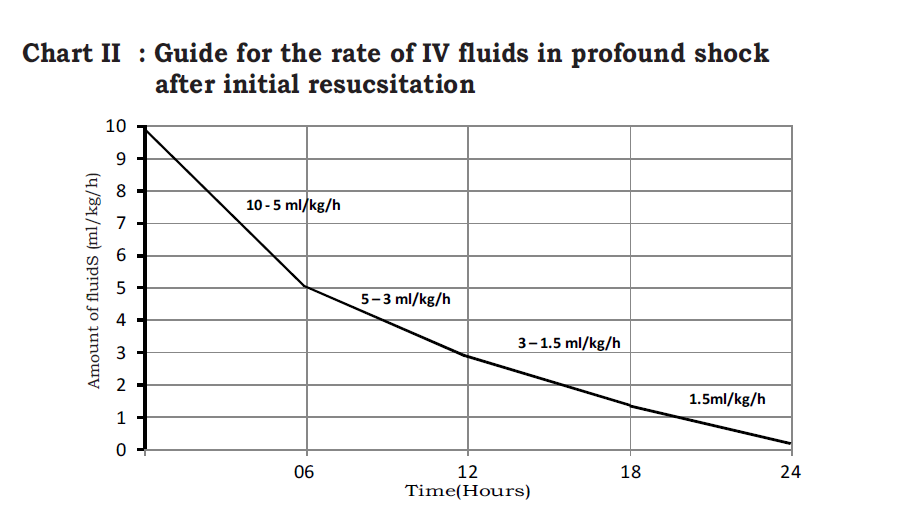 54
Decompensated shock among adults
(hypotension + signs of reduced perfusion) mean arterial pressure (MAP) <65, H high
Start isotonic crystalloid
       10–20 mL/kg for 20–30 minutes as bolus
NO
IMPROVEMENT
BP improved, pulse pressure improved, HCT decreased, urine output improved, capillary refilling time improved, pulse rate normal
YES
HCT  <45%
(suspect severe overt bleed), check Hb
HCT  >45%,
(suspect persistent capillary leakage
IV crystalloid, reduce gradually
5–7 mL/kg/h for 1–2 hours
3–5 mL/kg/h for 2–4 hours
2–3 mL/kg/h for 2–4 hours
(2nd  bolus over 15–30 minutes)
Crystalloid or colloid 10-20 mL/kg
3rd bolus if not improved
Colloid  10 mL/kg/h for 1 hour
Blood
transfusion/ packed 
RBC
As clinical improvement is noted,
reduce fluid accordingly
IMPROVEMENT
YES
Stop IV fluids at 24–48 hours
Detail investigation to rule out:
1. cardiogenic shock; 2. septic shock; 3. metabolic cause; 4. organ dysfunction
Refractory
hypotension, consider inotropes after 3rd bolus
Reduce IV crystalloids 7–10 mL/kg/h for 1–2 hours
No, after 1st bolus
After 2nd bolus
55
[Speaker Notes: 2nd and 3rd bolus for how many hours or minutes? Is it same with the 1st bolus which is 20-30 min?
    Time duration for bolus  infusion is the same for all 1st , 2nd and 3rd bolus.]
Decompensated shock among children
(hypotension + signs of reduced perfusion) MAP <65, HCT high
Start isotonic crystalloid
       10–15 mL/kg for 20–30 minutes as bolus
NO
YES
IMPROVEMENT
BP improved, pulse pressure improved, HCT decreased, urine output improved, capillary refilling time improved, pulse rate normal
HCT <45%
(suspect severe overt bleed), check Hb
HCT > 45%
(suspect persistent capillary leakage
IV crystalloid, reduce gradually
5–7 mL/kg/h for 1–2 hours
3–5 mL/kg/h for 2–4 hours
2–3 mL/kg/h for 2–4 hours
(2nd  bolus over 15–30 minutes)
crystalloid or colloid 10–20 or 10-15 mL/kg
3rd bolus if not improved
Blood
transfusion/packed 
RBC
Colloid  10 mL/kg/h for 1 hour
As clinical improvement is noted,
reduce fluid accordingly
IMPROVEMENT
YES
Stop IV fluids at 24–48 hours
Detailed investigation to rule out: 1. cardiogenic shock; 2. septic shock; 3. metabolic cause; 4. organ dysfunction
Refractory
hypotension, consider inotropes after 3rd bolus
Reduce IV crystalloids 7–10 mL/kg/h for 1–2 hours
NO, after 1st bolus
After 2nd bolus
56
[Speaker Notes: What is the MAP for children, is it same with adult? Which is <65 for both? 
       To my understanding it is the same MAP <65 is considered for both children and adults
2nd and 3rd bolus for how many hours or minutes? Is it same with the 1st bolus which is 20-30 min?
    Time duration for bolus  infusion is the same for all 1st , 2nd and 3rd bolus.]
Malaria prevention and control
57
58
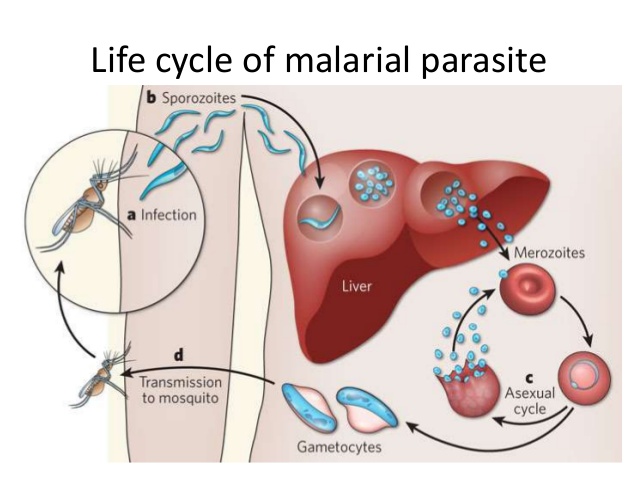 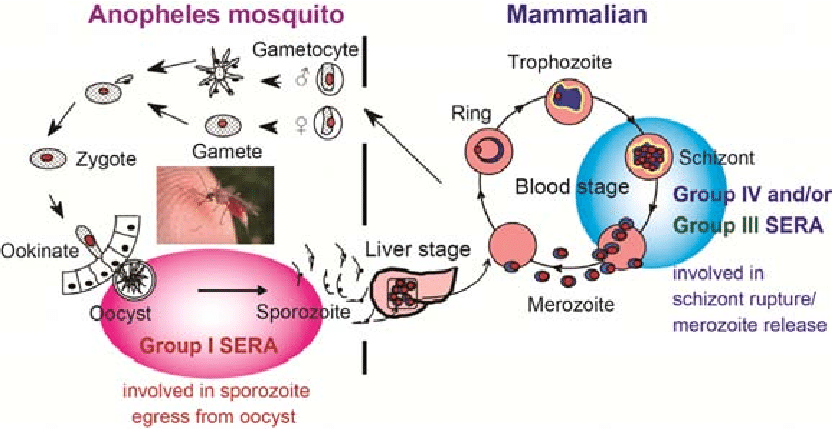 59
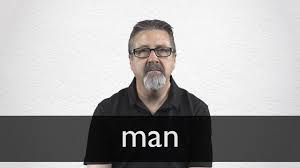 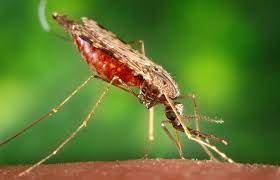 60
Malaria control
61
62
63
64
65
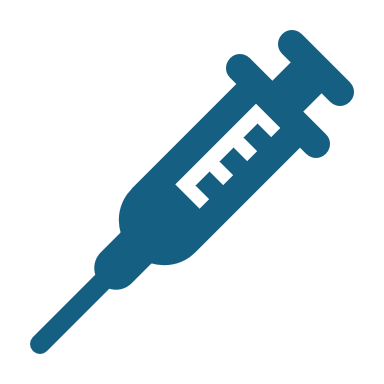 Treatment of Malaria
66
67
PREVENTONWARDTRANSMISSION
AVERT COMPLICATIONS 
AND DEATH
REDUCEPARASITERESERVOIR
CURE DISEASE
PREVENTRELAPSE
68
[Speaker Notes: [Text for facilitator to say out loud to the class]

In elimination settings, case management takes on some additional objectives on top of those in high-burden countries.
 
[Click] The primary objectives of case management across all malaria programmes are to cure disease and prevent complications and death. 
 
[Click] In elimination settings, there is additionally the goal of preventing onward transmission from individual cases. This is accomplished by ensuring a complete cure of patients through early identification of suspected cases, correct diagnosis, supervision of appropriate treatment and follow-up of all cases in the appropriate timeframe for the antimalarial medicine and parasite species to ensure cure. 
 
Onward transmission is also reduced through the provision of a single, low dose of primaquine for P. falciparum infections in order to reduce the transmissibility of the infection.
 
[Click] In elimination settings, good case management can also reduce the size of the parasite reservoir by providing supervised treatment, including radical cure for P. vivax and P. ovale in which a full course of primaquine is given based on the patient’s G6PD deficiency status. 
 
[Click] Providing a full course of primaquine to clear the liver-stage parasites reduces the chance of a future relapse and the chance of onward transmission.]
69
70
71
72
73
74
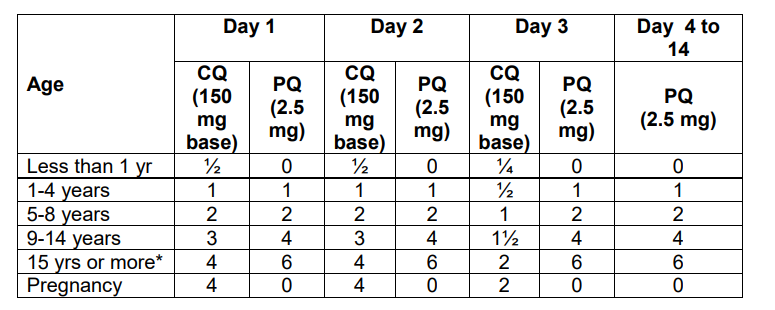 Note: 
Primaquine should not be given to infants, pregnant women and individuals with  G6PD deficiency.
CQ 250 mg tablet is having 150 mg base.
75
[Speaker Notes: P. vivax, the second most important species causing human malaria, is the dominant malaria species 
Hence,This slide tells  about the dosage chart for treatment of Vivax Malaria 
The medicine for treatment of Plasmodium vivax are Chloroquine and Primaquine.
1. Chloroquine:  
The tablets are given on different days as per age group.
For example: 
For infants below 1 year of age, the dosage of only chloroquine includes-

Chloroquine ½ tablet per day is given for 2 days and ¼ tablet is given on 3rd day.

For children between 1 to 5 years of age, the dosage of chloroquine and primaquine includes-

Chloroquine: 1 tablet is given for 2 days together with Primaquine 2.5 mg. On 3rd day, ½ tablet of chloroquine and 1 tablet of primaquine is provided.

For treatment of children between 5-9 years of age, the dosage of chloroquine and primaquine includes-

2 tablets Chloroquine 250 mg  and 2 tablets of primaquine 2.5 mg for 1st two days and then 1 tablet of chloroquine and 2 tablets of primaquine on 3rd day. The primaquine 2 tablets are given for a total of 14 days for complete treatment

For treatment of children between 9 and 15 years, the dosage of chloroquine and primaquine includes-

3 tablets of Chloroquine 250 mg and 4 tablets of primaquine 2.5 mg is given for 1st 2 days followed by 2 tablets of chloroquine and 4 tablets of primaquine on Day 3. Primaquine is continued for14 days for complete treatment

For all patients above 15 years, the dosage of chloroquine and primaquine includes-

4 tablets of Chloroquine 250 mg  and 6 tablets of primaquine 2.5 mg is given for 2 days, followed by 2 tablets of chloroquine and 6 tablets of primaquine on Day 3.
Primaquine is then continued for a total of 14 days for complete treatment

2. Primaquine: 0.25 mg/kg body weight daily for 14 days should be given under supervision.]
Primaquine is not recommended for pregnant women, infants and individuals with  G6PD deficiency.
*Not recommended during the first trimester of pregnancy and for children    weighing < 5 kg
76
[Speaker Notes: Now we will learn about the treatment of uncomplicated malaria. 
This slide explains about treatment of Falciparum Malaria.

 For Plasmodium falciparum malaria the treatment is different for the Northeast states like Assam, Mizoram, Manipur, Nagaland, Meghalaya, Tripura and Sikkim and it is different for other states.

The treatment for all other states is Artemisinin based Combination Therapy (ACT-SP) This includes Tablet Artusunate 25 mg) and tablet Sulfadoxin Pyremethamine (SP)

For the Northeast states, it is ACT-AL. This includes Tablet Artesunate ( 25 mg)  and Tablet Lumifantrine 120 mg)
In all states additionally, Primaquine tablets should be given on the second day only for 1 day.

All tablets for a day should be taken together, swallowed with water. 
ACT is not to be given in 1st trimester of pregnancy. 
SP is not to be prescribed for children <5 months of age and should be treated with     alternate ACT]
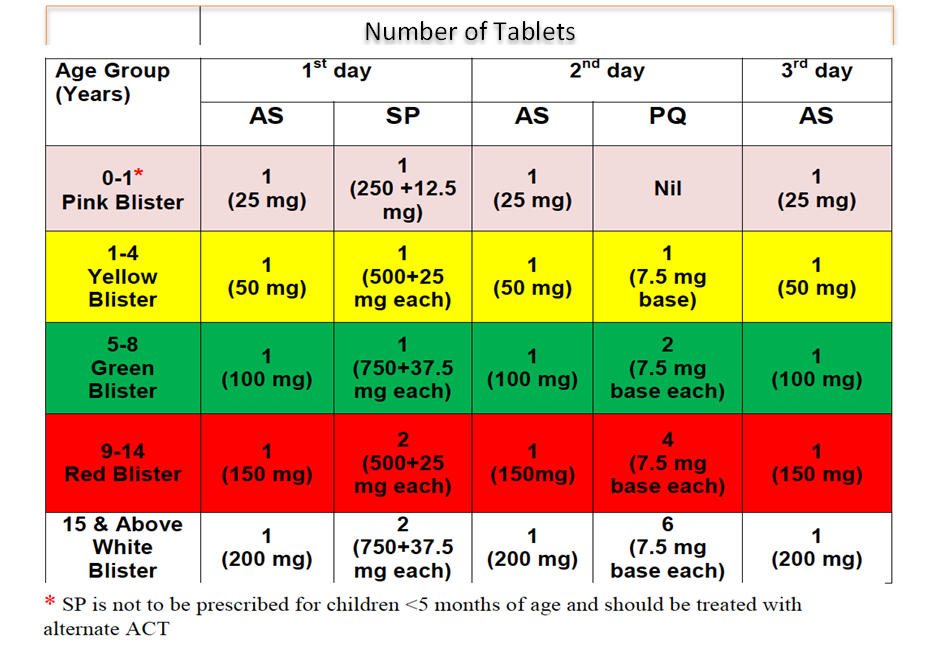 Age wise colour codes of packs
Primaquine and ACT-SP are not to be given to pregnant women. They should be treated with alternate ACT.​
77
[Speaker Notes: This slide describes The treatment chart   for all states other than the Northeast states. 

It is Artemisinin based Combination Therapy (ACT-SP) This includes Tablet Artusunate 25 mg) and tablet Sulfadoxin Pyremethamine (SP)

The dosage schedule is available as per colour coded blister packs. 

The pink blister pack is for children below 1 year of age.
The yellow colour pack is for children between 1 to 4 years, the green is for 5 to 8 years, red for 9 to 14 years and white is for all above 15 years of age.
The medicines are given for 3 days as detailed in the chart given in the slide. 
Primaquine and ACT-SP are not to be given to pregnant women. They should be treated with alternate ACT.]
Malaria in pregnancy, is a serious condition. It can lead to severe anemia, high risk of abortion in early pregnancy, increased chances of stillbirth and low birth weight.
Note: Pregnant women with malaria should be referred to the nearest PHC or hospital immediately, without delay.
78
[Speaker Notes: This slide describes the treatment regimen for uncomplicated malaria during pregnancy.  

In the 1st Trimester  of pregnancy Quinine salt 10mg/kg 3 times daily is given for 7 days. 
It should be noted that Quinine may induce hypoglycemia(low blood sugar level). Therefore, pregnant women should not start taking quinine on an empty stomach and should eat regularly, while on quinine treatment

While in the 2nd and 3rd trimester: Area-specific ACT as per dosage schedule is shown in the slide. ACT-AL is given in North-Eastern states while ACT-SP in other states 
Please note that, PQ tablets should be taken after a meal and not on an empty stomach.]
79
[Speaker Notes: This slide explains ,Treatment of Vivax Malaria

Primaquine is contraindicated in infants, pregnant women and individuals with G6PD deficiency.14-day regimen of Primaquine should be given under supervision. Patients should be instructed to report back in case of rash, haematuria or high coloured urine / cyanosis or blue coloration of lips and Primaquine should be stopped in such cases. Care should be taken in patients with anaemia.

Next we learn about Treatment of mixed infections of P. falciparum with other species.
 
ACT is recommended for mixed infections of P. falciparum and other species. A 14-day course of primaquine should be given for mixed infections including P. vivax and/or P. ovale
In North-Eastern States: AL for 3 days + Primaquine 0.25 mg per kg body weight daily for 14 days.
In Other States:  AS +SP 3 days + Primaquine 0.25 mg per kg body wt. daily for 14days.]
One or more of the following clinical features or laboratory findings, in the absence of an identified alternative cause and in the presence of asexual malaria parasitemia.
80
[Speaker Notes: [Text for facilitator to say out loud]

Severe malaria can be dangerous to a patient and must be identified and treated immediately to prevent death. 
 
For all malaria parasites, severe malaria is defined as presence of asexual parasitemia for malaria and at least one or more of the signs or symptoms of severe disease listed in this table. 
 
The clinical features of severe malaria include impaired consciousness or coma, prostration, convulsions, acidotic breathing, acute respiratory distress, shock, acute kidney injury, jaundice with vital organ dysfunction or significant bleeding.
 
The laboratory findings can include hypoglycaemia, severe anaemia, metabolic acidosis, haemoglobinuria, hyperlactataemia, renal impairment or pulmonary oedema.
 
Hyperparasitaemia, or a high parasite density, in infections with P. falciparum and P. knowlesi is also a reason to classify a patient as having severe malaria.]
If complete treatment of severe malaria is not possible, provide pre-referral treatment as appropriate and refer to an appropriate facility for further care.
1
Treat all patients with intravenous or intramuscular artesunate for at least 24 h and until they can tolerate oral medication.
2
Complete treatment orally with 3 days of an artemisinin-based combination therapy.
3
81
[Speaker Notes: [Text for facilitator to say out loud]

Death from severe malaria often occurs within hours of admission to a hospital or clinic, so it is essential that therapeutic concentrations of a highly effective antimalarial drug be achieved as soon as possible. Management of severe malaria comprises mainly clinical assessment of the patient, specific antimalarial treatment, additional treatment and supportive care.
 
Patients with suspected severe disease should be referred as quickly as possible to the nearest referral hospital (sometimes known as a “tertiary care” facility) to ensure appropriate care, regardless of age or point of contact. It is currently not recommended to wait for a confirmatory diagnosis.
 
[Click] Where complete treatment of severe malaria is not possible but injections are available, adults and children should be given a single, intramuscular dose of artesunate and referred to an appropriate facility for further care. 
 
Where intramuscular artesunate is not available, intramuscular artemether or, if that is not available, intramuscular quinine should be used.
 
When intramuscular injection of artesunate is not available, children under 6 years old can be treated with a single rectal dose of artesunate in suppository form. Children who receive rectal artesunate must be referred immediately to an appropriate facility for further care.
 
[Click] Adults and children with severe malaria (including infants, pregnant women in all trimesters and lactating women) should be treated with intravenous or intramuscular artesunate for at least 24 hours and until they can tolerate oral medication. 
 
[Click] Once a patient has received at least 24 hours of parenteral therapy and can tolerate oral therapy, the patient’s treatment should be completed with three days of an ACT and a single, low dose of primaquine if the infection is due to P. falciparum.
 
Follow-up post-discharge of patients who have been treated for severe malaria is critical to ensure complete cure and to assess for any potential relapse or recrudescence of the malaria parasite.]
82
Follow-up contributes to patient safety and interruption of transmission
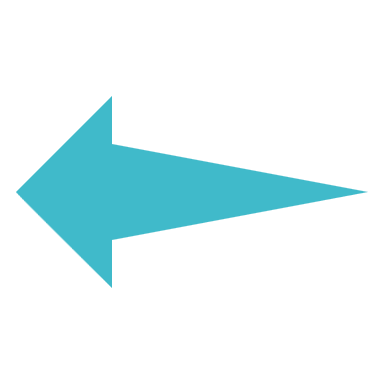 Treatment supervision and follow-up can be conducted at a health facility/ ASHA
The follow-up period depends on the parasite species and type of antimalarial used
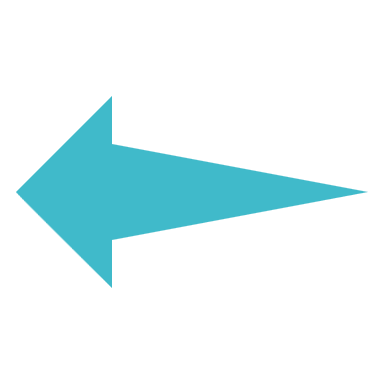 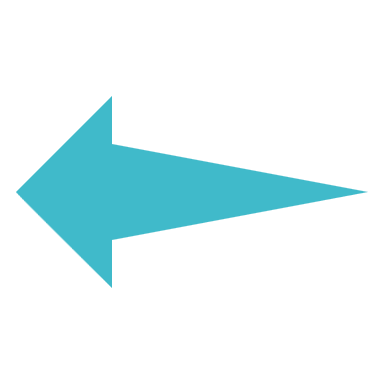 Microscopy must be used to document parasite clearance
83
[Speaker Notes: [Text for facilitator to say out loud]

In settings approaching elimination, supervising the treatment of patients and following them can improve compliance, cure and contribute to interruption of transmission. 
 
Patient follow-up can be organized by scheduling patients to return to the health facility at a future date or by using community health workers to visit patients in their home.
 
[Click] Patient follow-up contributes to patient safety by helping to identify any patient who has had a recrudescence or relapse and providing them with appropriate treatment. Patient follow-up also helps to interrupt transmission by ensuring complete cure.
 
[Click] We follow up patients at designated time points depending on the parasite species and antimalarial drug given.
 
For all species, the first follow-up should be, at minimum, at day 28 or day 42 after treatment. We use day 28 when the antimalarial has a shorter half-life, for example, artemether-lumefantrine (AL) or artesunate-SP. We use day 42 when the antimalarial has a longer half-life, for example, dihydroartemisinin-piperaquine or artesunate-mefloquine.
 
Additionally, for P. vivax and P. ovale, WHO recommends a follow-up again at three months to check for relapses. In some settings, P. vivax patients should be followed up for one year.
 
[Click] At minimum, all infected individuals should receive a clinical consultation and parasitological evaluation on the last day of follow-up. Because of the long persistence of the antigens used in the RDTs, microscopy must be used for the parasitological evaluation.
 
Patient follow-up should be documented in their health records and in the national malaria database.
 
Patient follow-up should take place for all patients as part of good case management. In a few minutes, we will also talk about how information on patient follow-up can be used as part of a strategy to monitor the effectiveness of antimalarial medicines.]
84
[Speaker Notes: At centres/clinics who do not have indoor facility In case the patient does not get relief from symptoms of malaria within 48 to 72 hours, and/or develop symptoms or signs of severe malaria patient should be referred. The danger signs are 
• Continuous vomiting and inability to retain oral drugs • Severe dehydration,
 • Feeling too weak to walk
 • Change in sensorium e.g., confusion, drowsiness, blurring of vision, photophobia, disorientation 
• Convulsions 
• Bleeding and clotting disorders
 • Suspicion of severe anaemia 
• Jaundice • Hypothermia
 • Severe Anaemia
 • Jaundice At level of small nursing homes/hospitals 
• The medical officer should liaise with all nearby referral facilities
 • The MO should make arrangements for timely transportation of these cases if required
 • Adequate immediate care to all patients of severe malaria before higher referral for which the following facilities should be available
 • Blood smear examination and parasite count.
 • RDT
 • Routine exam of urine and haemoglobin estimation. 
• Oral antimalarial drugs including ACT 
• Injectable Quinine, injectable artemisinin preparation
 • Saline / glucose / dextrose for intravenous transfusion.
 • Oxygen for serious and complicated cases. 33 
• Antipyretics, anticonvulsants, diuretics, antibiotics. Criteria for referral from PHC to referral / district hospital Patients should be referred to tertiary care facility if they have any one or more of the complications of severe malaria,
 • Cerebral malaria patients not responding to initial treatment with intravenous Quinine. 
• Severe anaemia warranting blood transfusion. 
• Bleeding and clotting disorder.
 • Hemoglobinuria. 
• Pulmonary oedema
. • Cerebral malaria complicating pregnancy.
 • Oliguria not responding after correction of fluid deficit and administration of diuretics. Fluid electrolyte and acid base disturbance. Patients with severe malaria who do not respond to antimalarials or those who worsen despite treatment should be referred. Referral should be more prompt in cases of pregnant women, postpartum women and children below five years with severe malaria, because they have a higher risk of complications. 
The following facilities should be available at the referral centre to which severe malaria cases are referred:
 • Specialized biochemical, radiological, and microbiological tests
 • Intensive care management and round-the-clock monitoring to deal with the critical illness 
• Ventilatory support, particularly volume ventilator 
• Blood transfusion 
• Peritoneal dialysis]
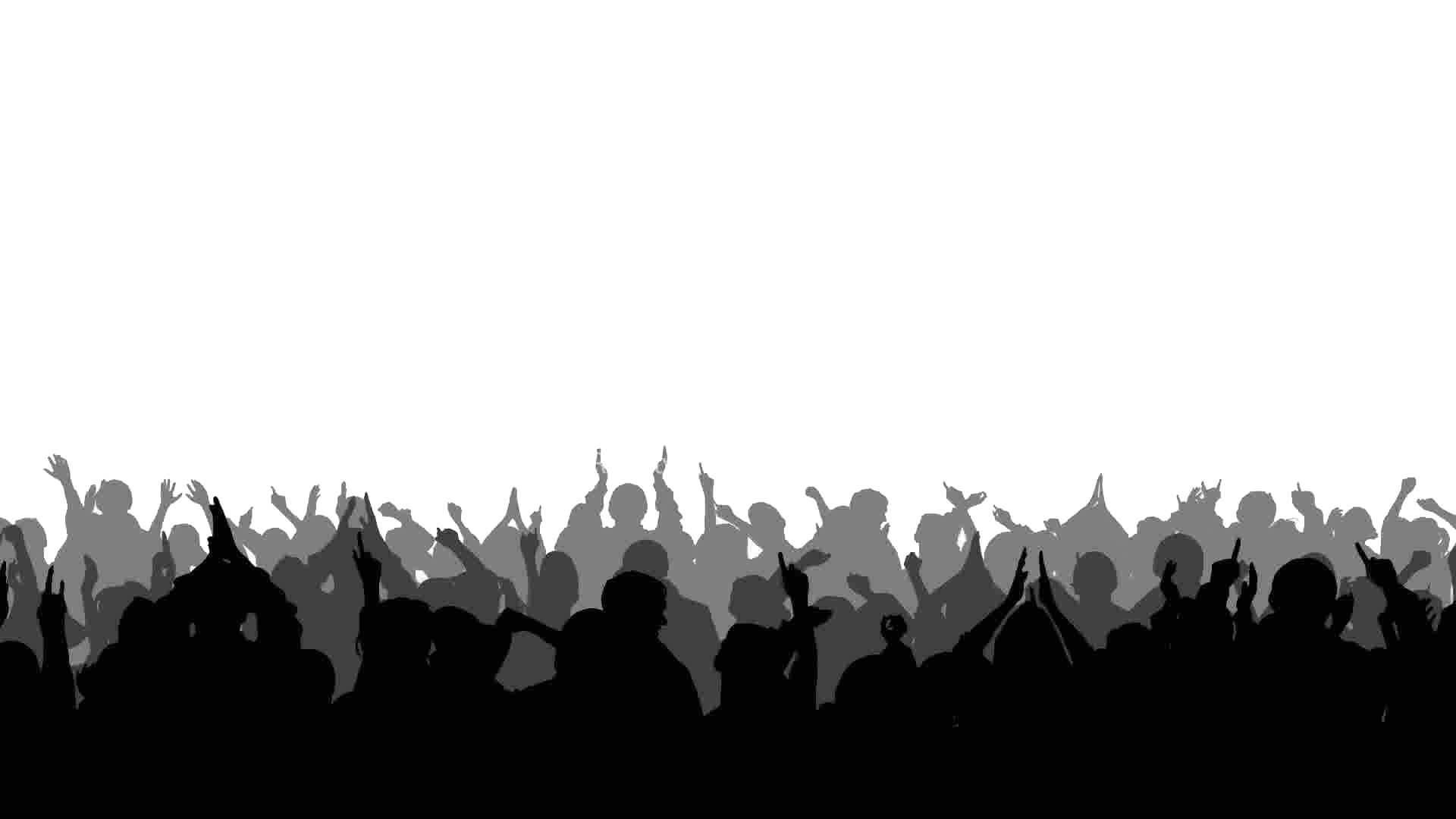 Public support in Disease mitigation
85
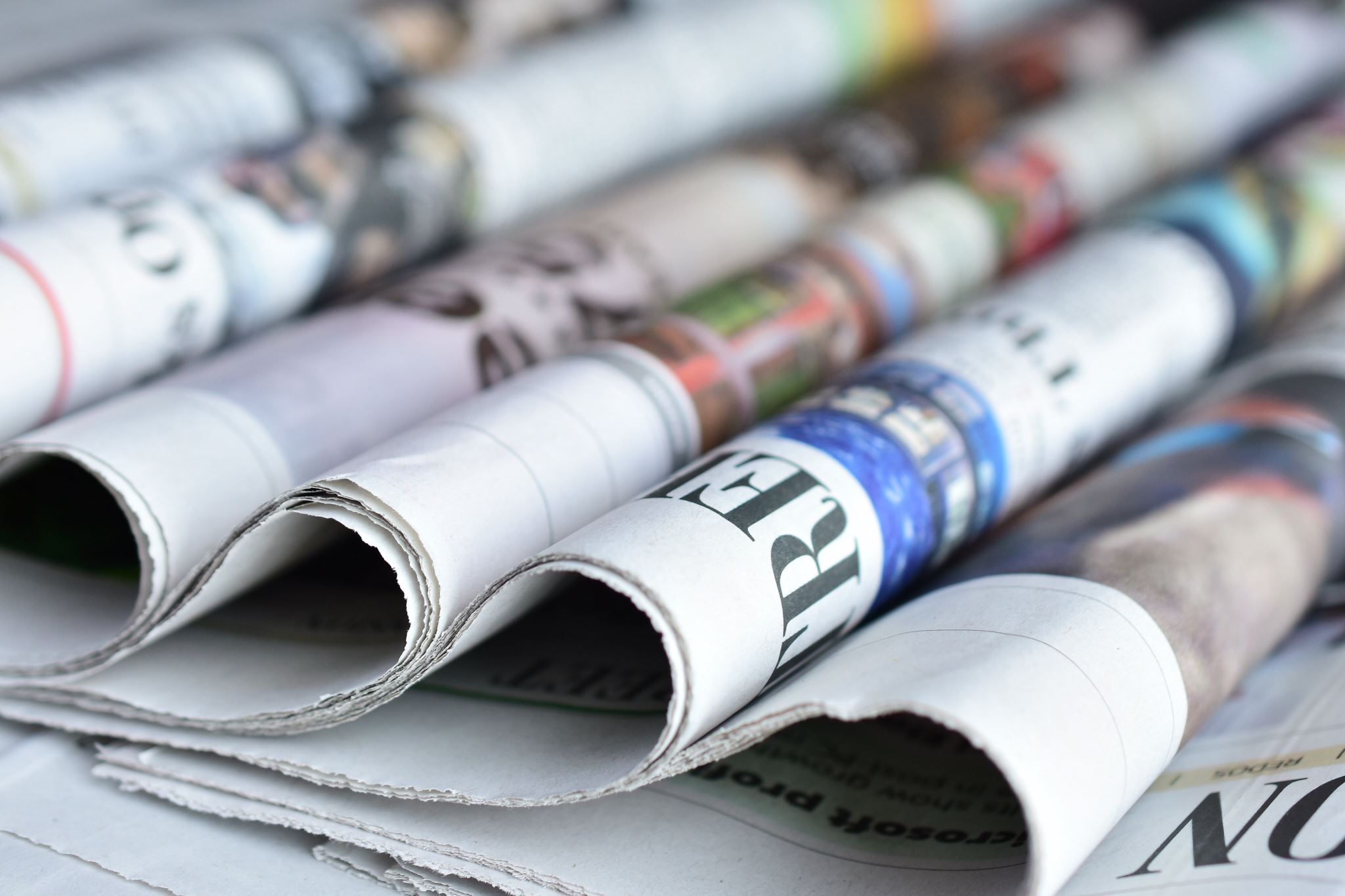 86
Local communities should collaborate with authorities to
Identify breeding sites of mosquitoes
Participate in clean-up drives to eliminate stagnant water
Promote hygiene practices to prevent the spread of diseases.
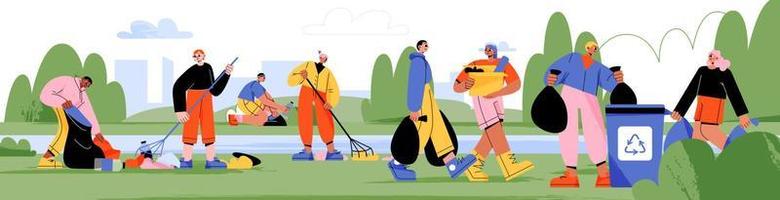 87
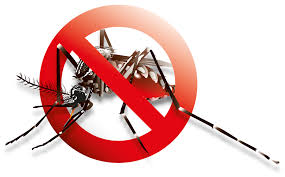 88
89
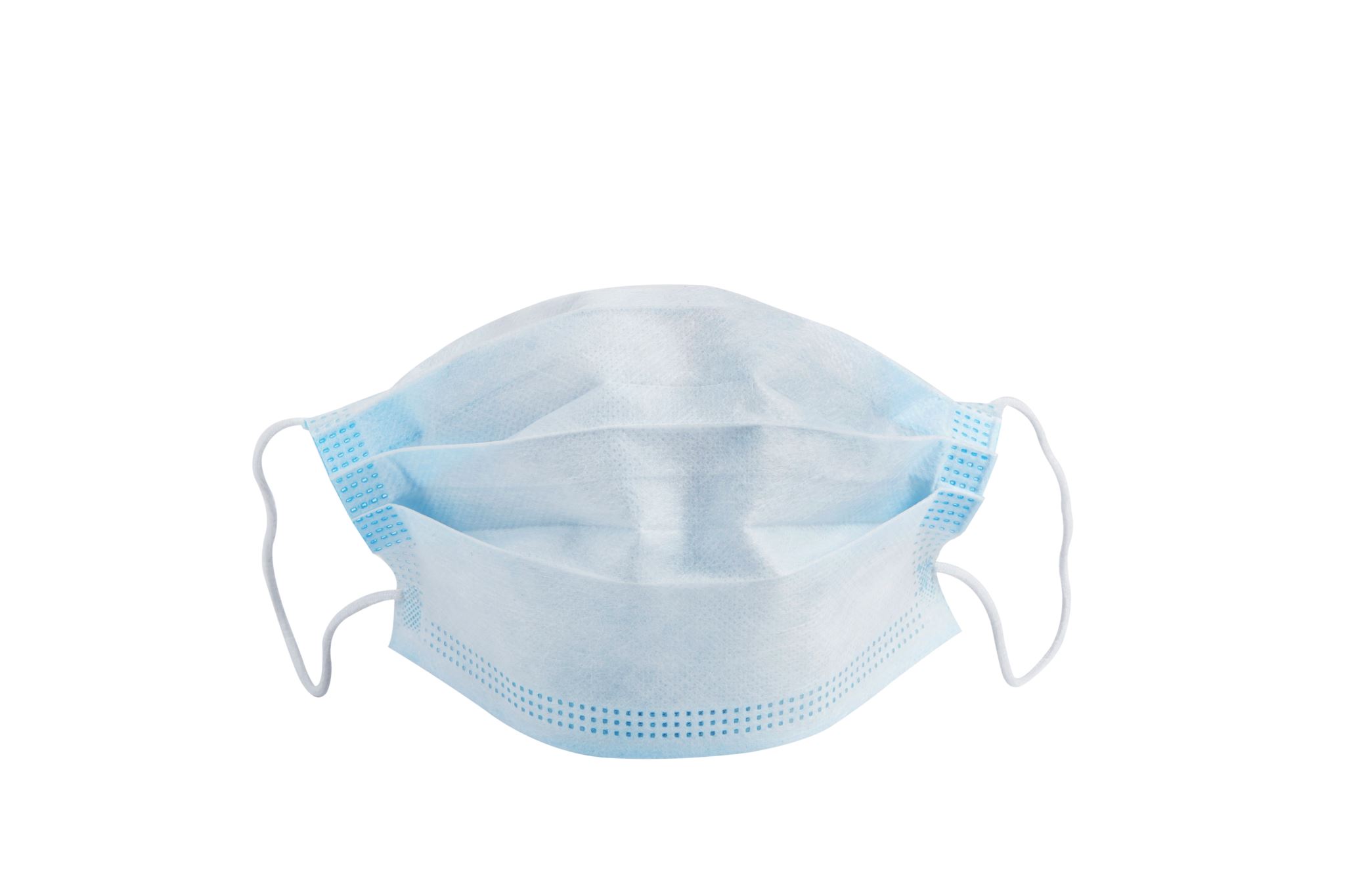 90
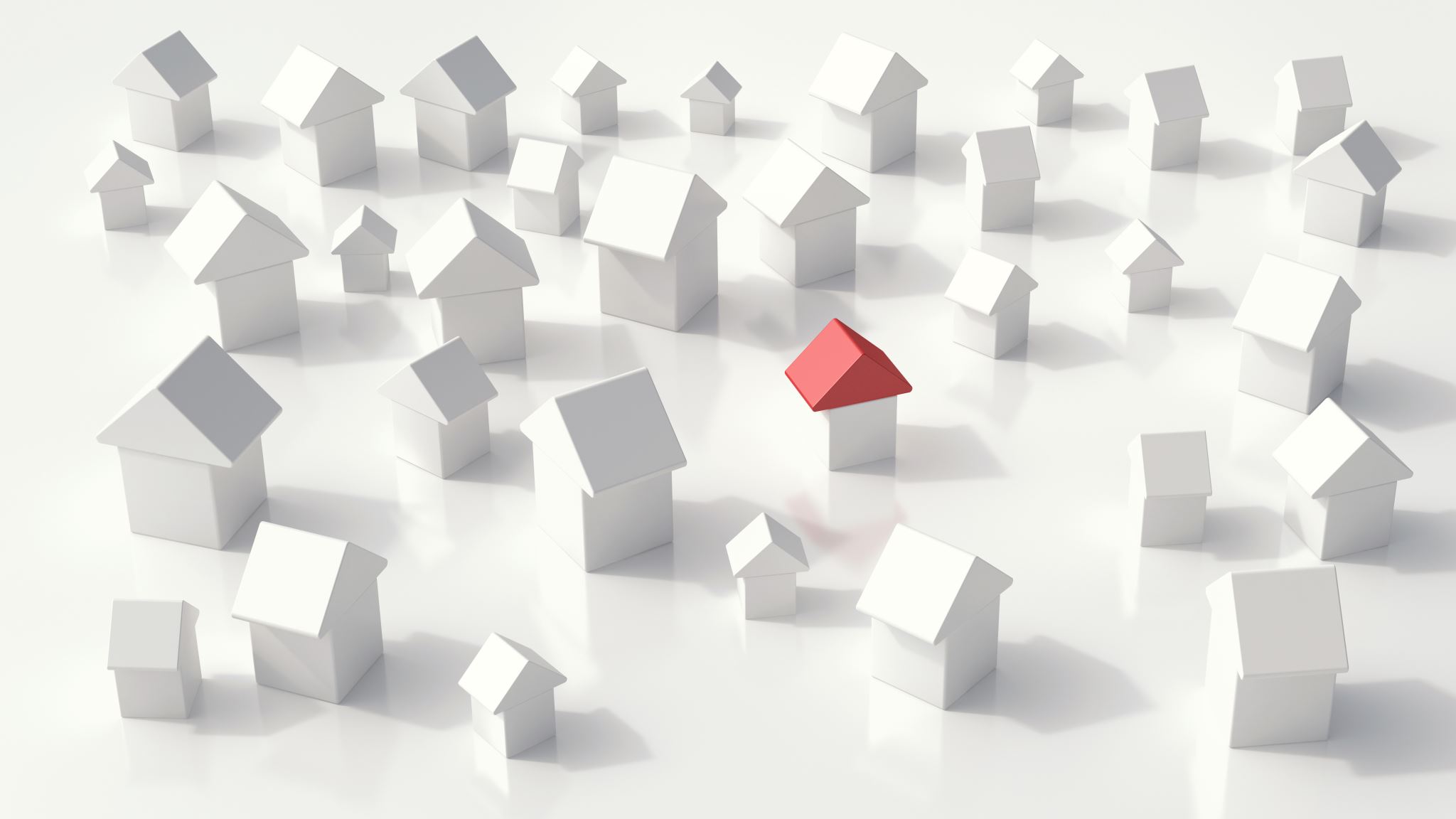 Home based care of common communicable disease conditions
91
92
Hygiene Practices (For droplet infections)
93
94
95
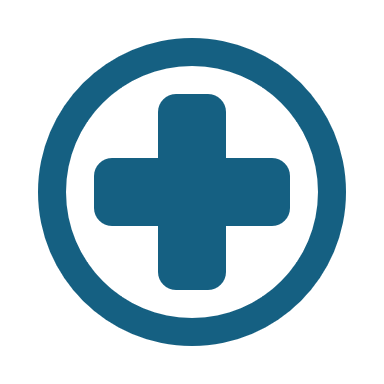 96
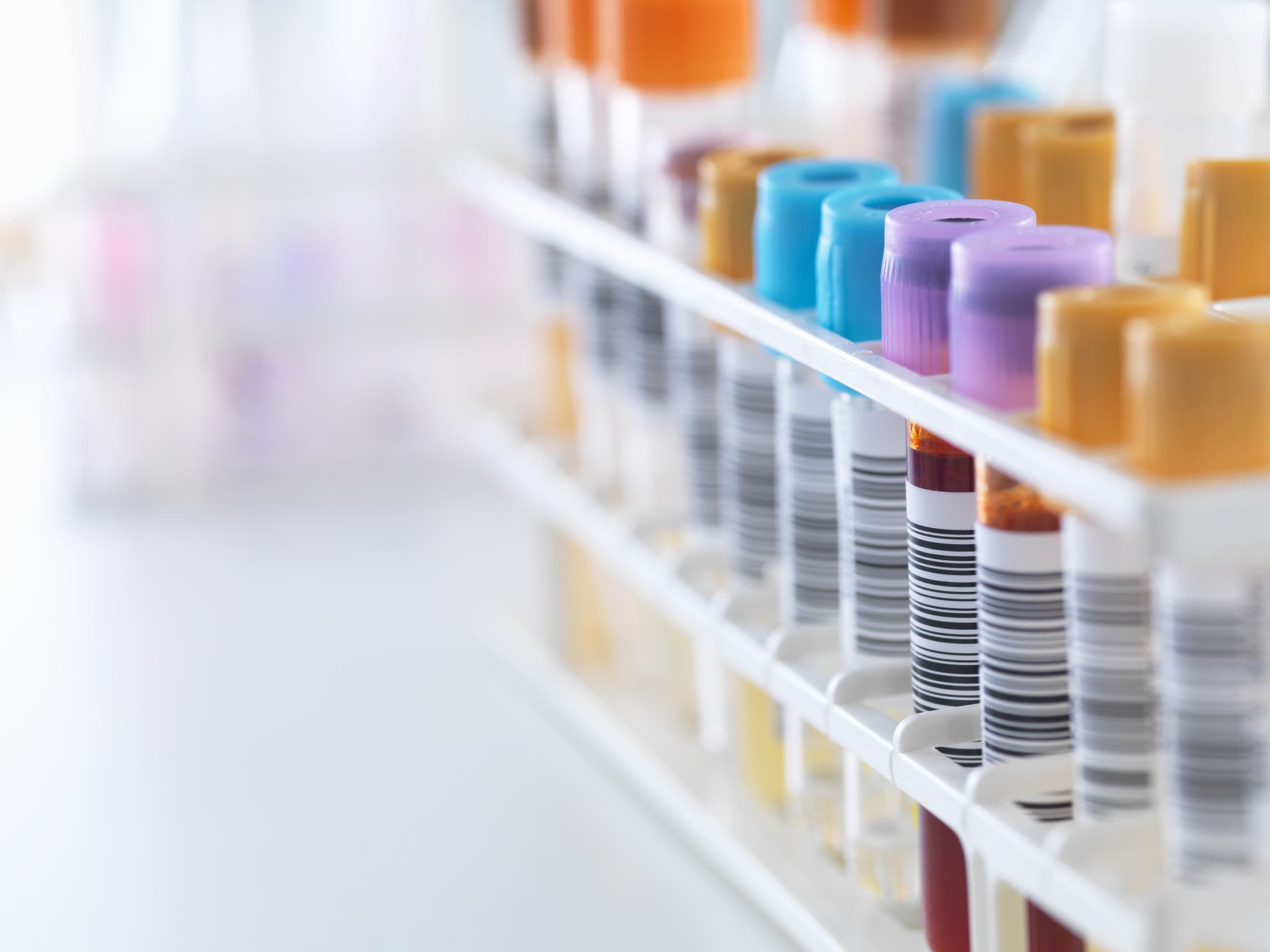 97
98
www.udsp.in
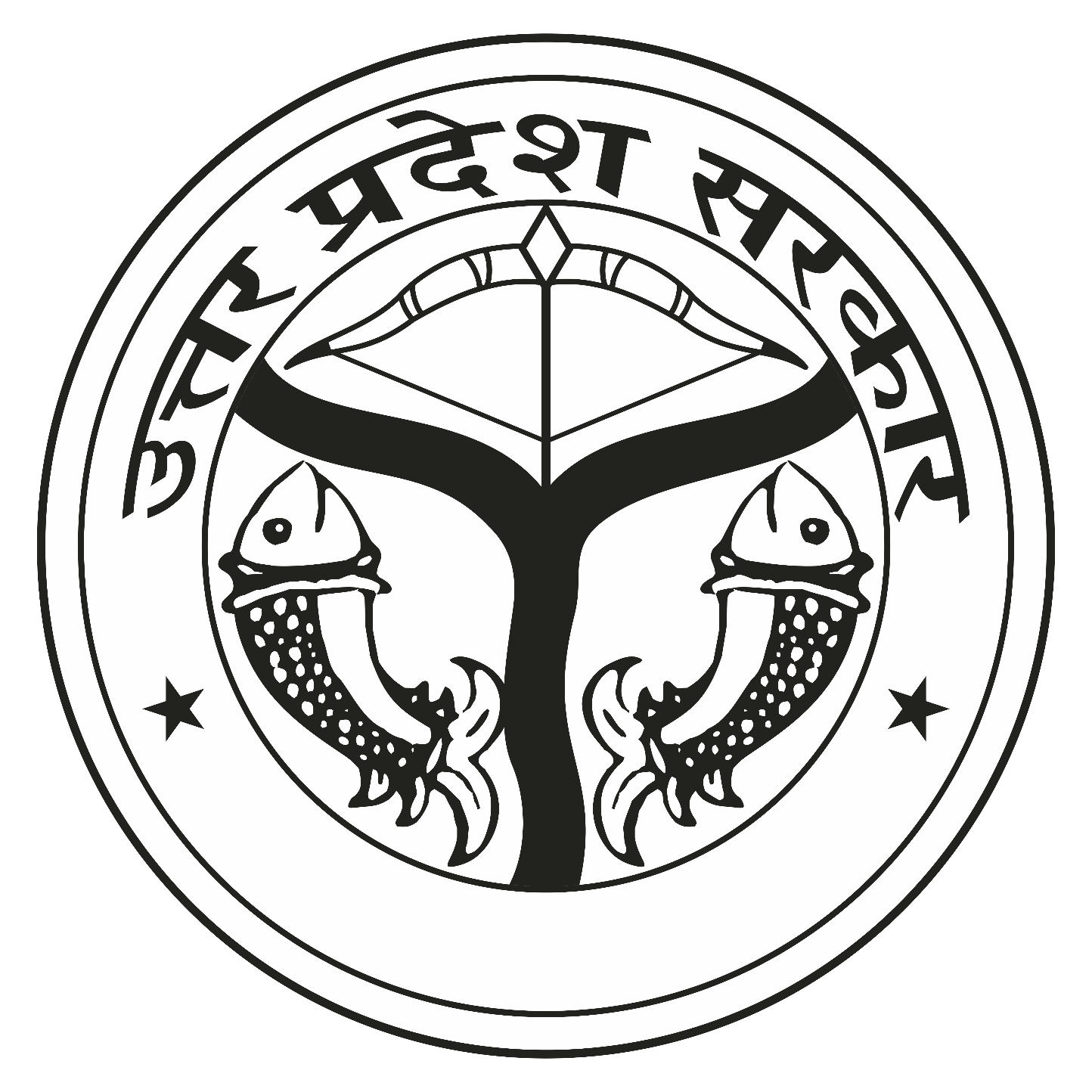 Unified Disease Surveillance Portal
99
COVID Portal – Lessons Learned
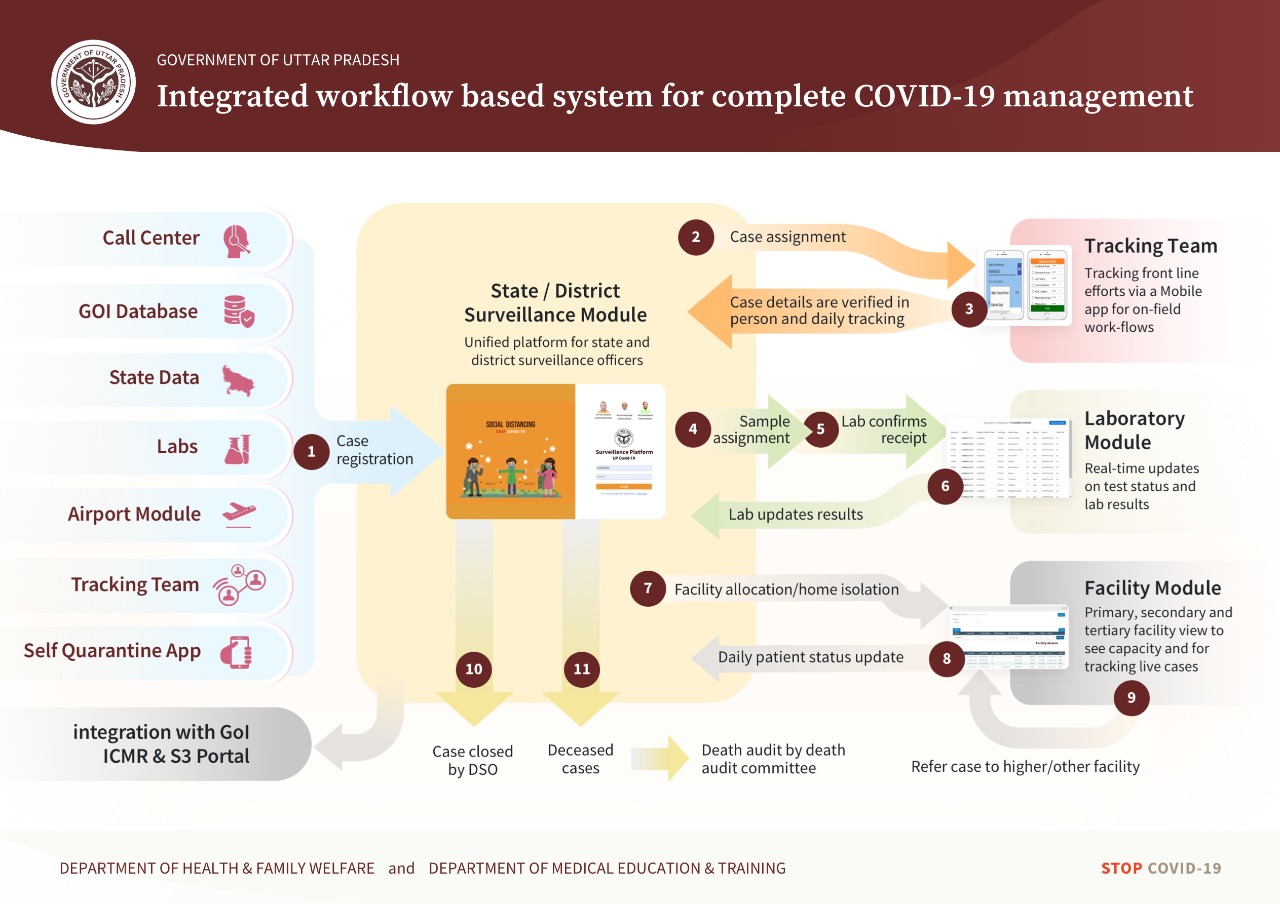 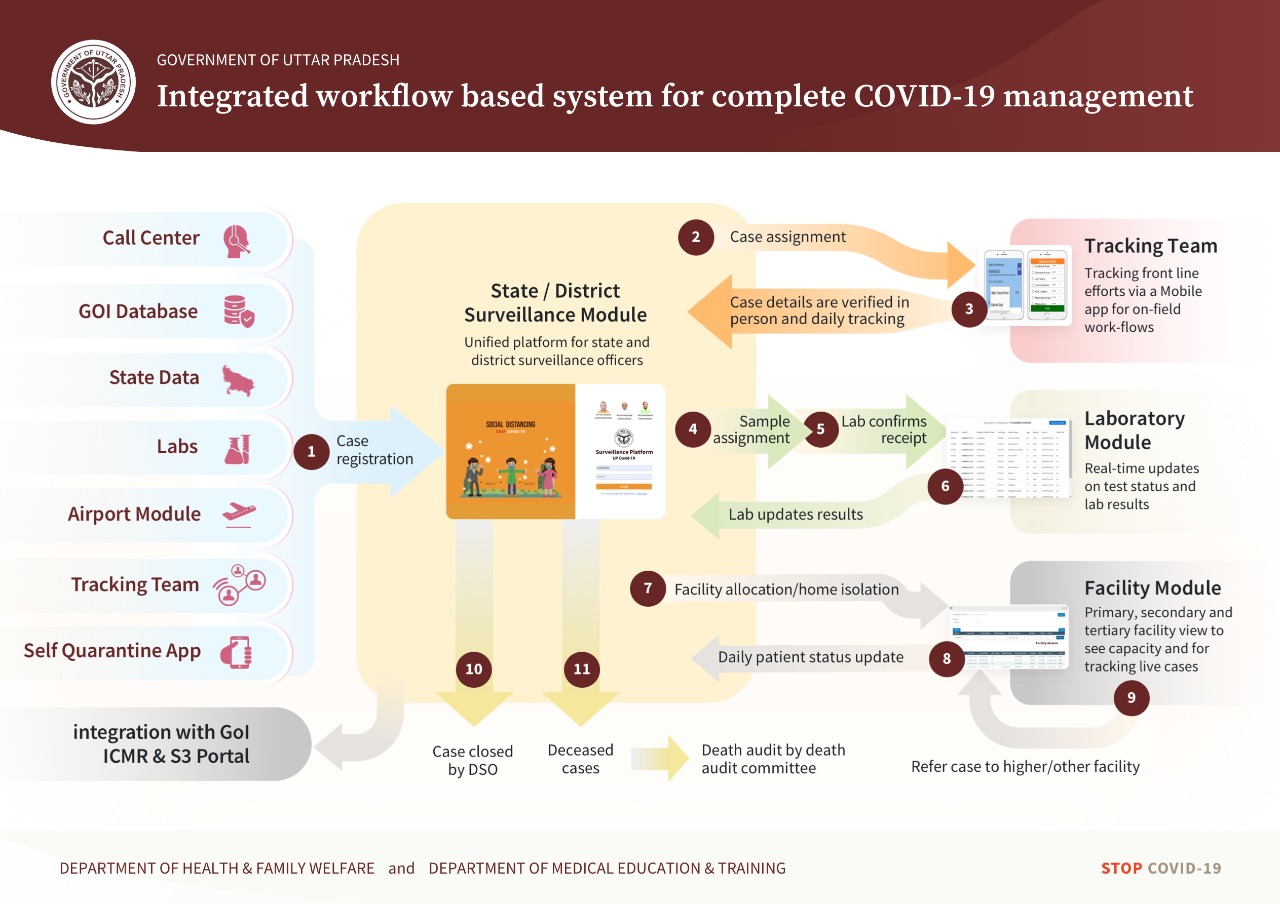 Learnings
Surveillance needs keep changing, necessitating a flexible system
Symptoms – Questions
Lab Tests – Type, Parameters, Samples
Facilities – Labs & Hospitals
Geography under surveillance
Human Resources conducting the surveillance
Learnings

Surveillance needs keep changing, necessitating a flexible system
Diseases – Communicable/ NCD/Registries
Geography focus
Community - Facility–Lab linked surveillance
Changing protocols from time to time
Symptoms – Questions
Lab Tests – Type, Parameters, Samples
Automatic alerts are required

Single source of truth – Integrated with all national+state platforms
Integration with GoI ICMR & S3 Portal
100
Chief Minister Office, Uttar Pradesh
Letter No. 133/C.M.-1/2022 dated 07 Dec 2022
Letter No. C.M.-78/Five-5-2022 dated 17 Jan 2023
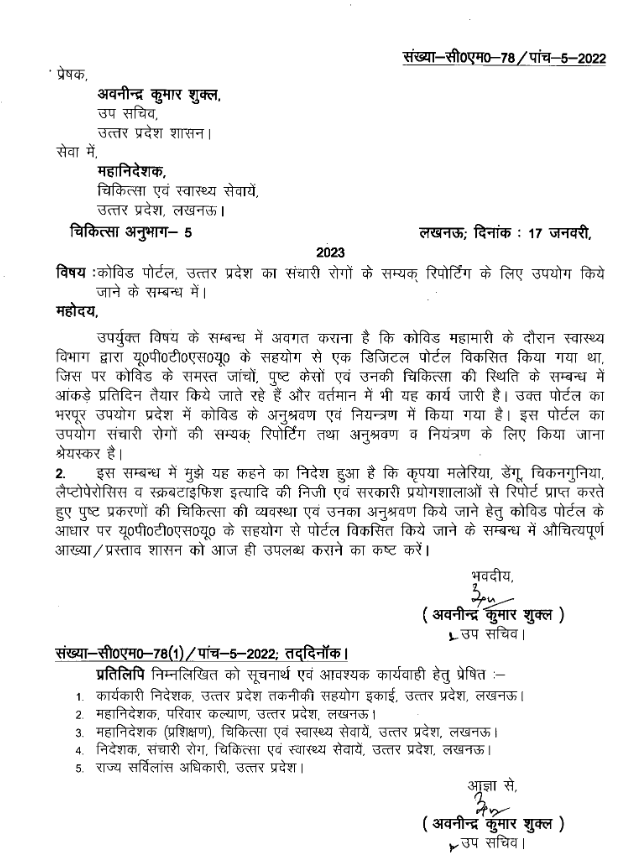 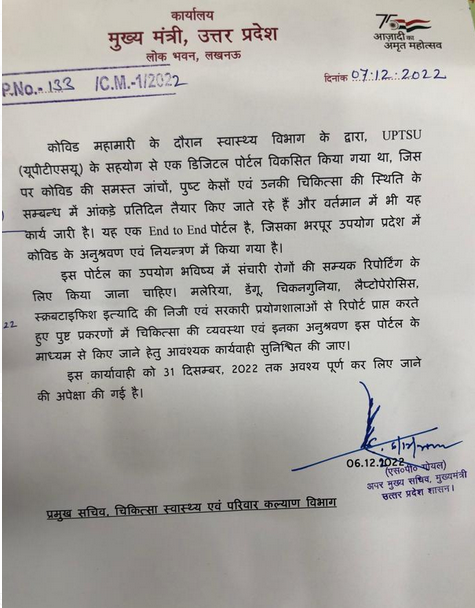 101
Communicable Notifiable Diseases
Disease
Symptoms
Tests
Questions
1. Do you have Fever? 
2. If yes, How many days?
Rapid Diagnostic Kit (RDT) 
BS/PBS/Slide test
QBC
Fever less than 7 days
Altered Sensorium
Chills
Malaria
1
IgM ELISA
PCR (Qualitative)
IgG Elisa
NS1 Elisa
NS1 RDT/Antigen Serotyping
Bleeding, Rash
Fever less than 7 days Altered Sensorium
Dengue
2
Fever less than 7 days 
Joint pain
Altered Sensorium
IgM ELISA
PCR (Qualitative)
NS1 Elisa
Chikungunya
3
Japanese Encephalitis
IgM ELISA
PCR (Qualitative)
Fever less than 7 days
Altered Sensorium
4
IgM ELISA 
PCR (Qualitative)
Weil felix
Scrub typhus
Fever less than 7 days Rash
5
102
Communicable Notifiable Diseases
Disease
Symptoms
Tests
Questions
1. Do you have Fever? 
2. If yes, How many days?
IgM ELISA
PCR (Qualitative)
MAT
Leptospirosis
Jaundice
Fever less than 7 days
6
Rapid Diagnostic Kit (RDT) 
IFAT
Fever > 2 weeks
Kala Azar
7
TRUENAT
RDT (HBsAg) 
HBeAb
HBcIgM Elisa
PCR (Quantitative)
Hepatitis B
Fever with jaundice
8
TRUENAT
Rapid Diagnostic Kit (RDT)
Anti-HCV IgM Elisa 
PCR (Quantitative)
Hepatitis C
Fever with jaundice
9
103
Communicable Notifiable Diseases
Disease
Symptoms
Tests
Questions
1. Do you have Fever? 
2. If yes, How many days?
Typhoid
Widal
RDT (Typhidot) for Salmonella
Fever more than 7 days
10
Acute watery diarrhoea
Culture
Rapid Cholera (VC) Dipstick Test
Cholera
11
PCR (Qualitative)
Slideexamination/Microscopy
FTS
Filaria
Swelling in any dependent part of body?
12
104
LIVE URLs
Training URLs 

Lab Platform: https://labs-preprod.updsp.in/
Lab Platform: https://labs.udsp.in
Facility Platform: https://facility-preprod.updsp.in/
Facility Platform: https://facility.udsp.in
Citizen Lab Report: https://labreports-preprod.updsp.in/
Citizen Lab Report: https://labreports.udsp.in
Note: LIVE URLs will be active on 14th May 2023. Please do not use them till further instructions by SSO office
105
Benefits of  using UDSP
106
107
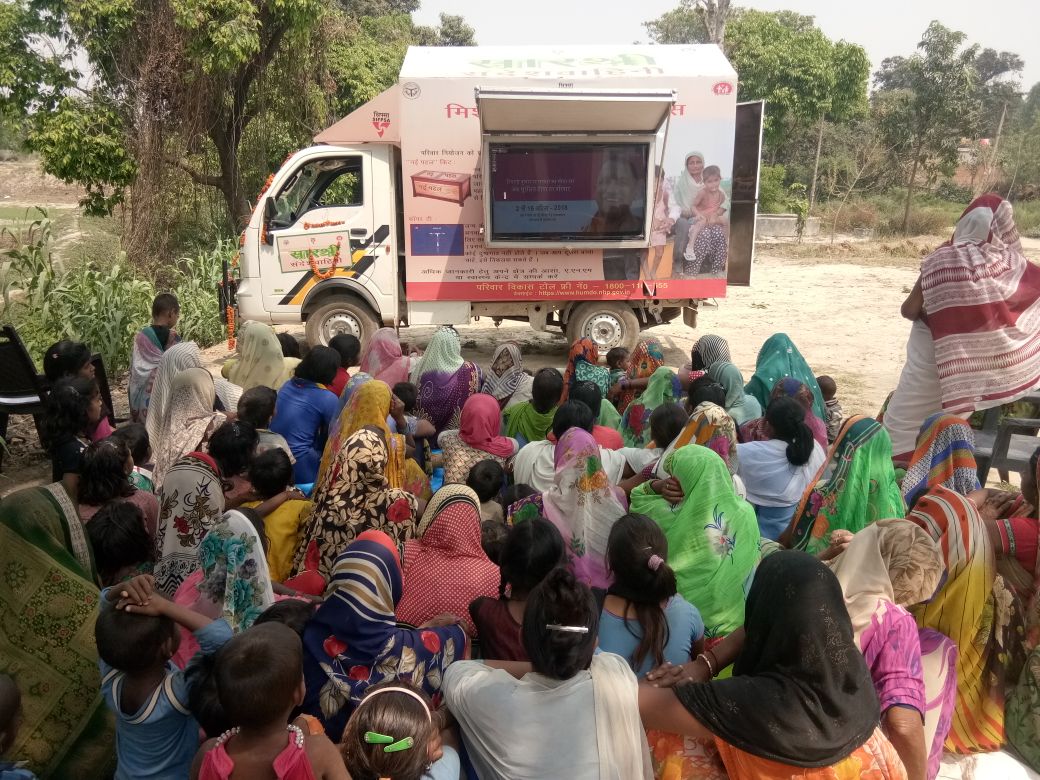 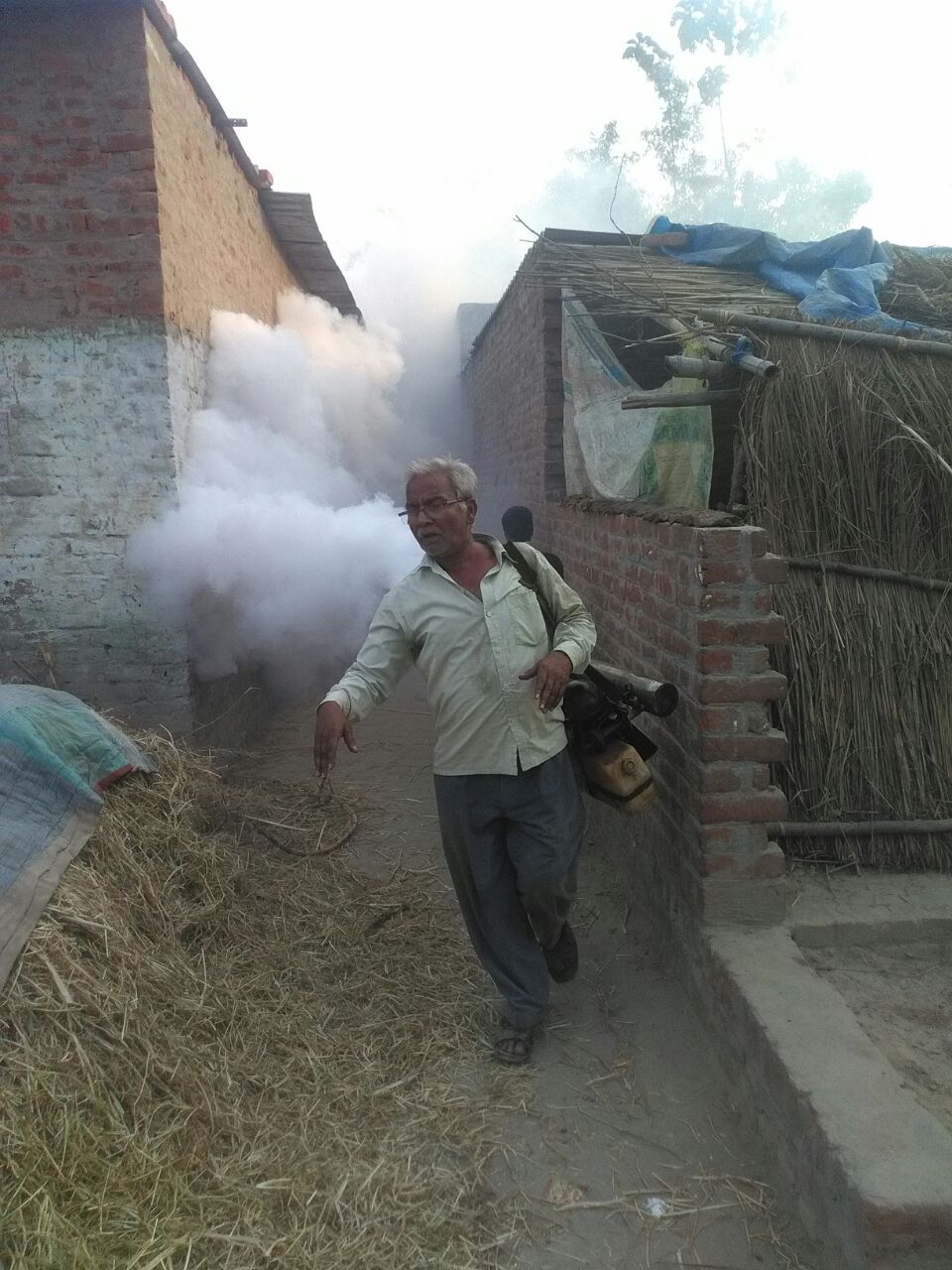 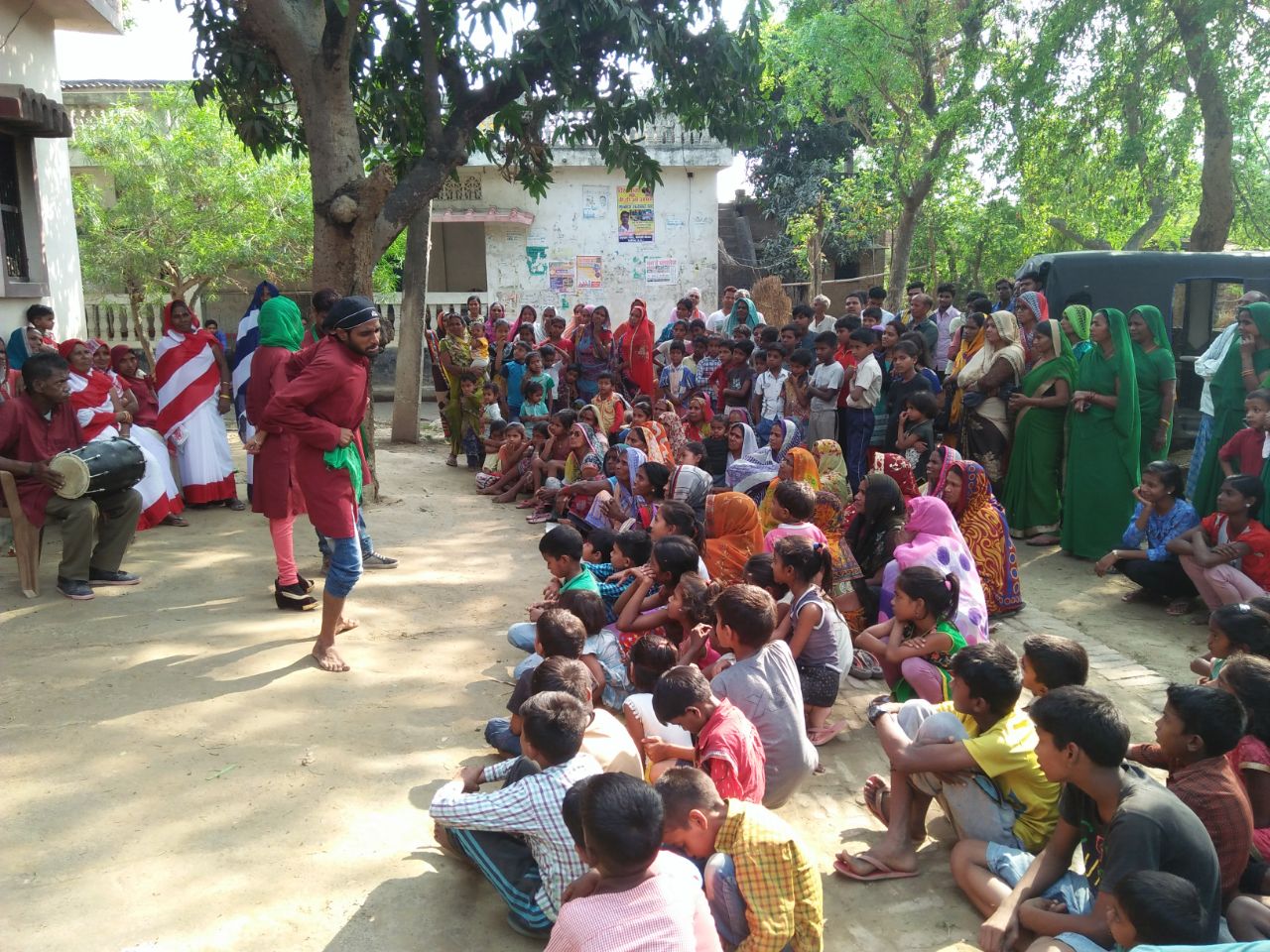 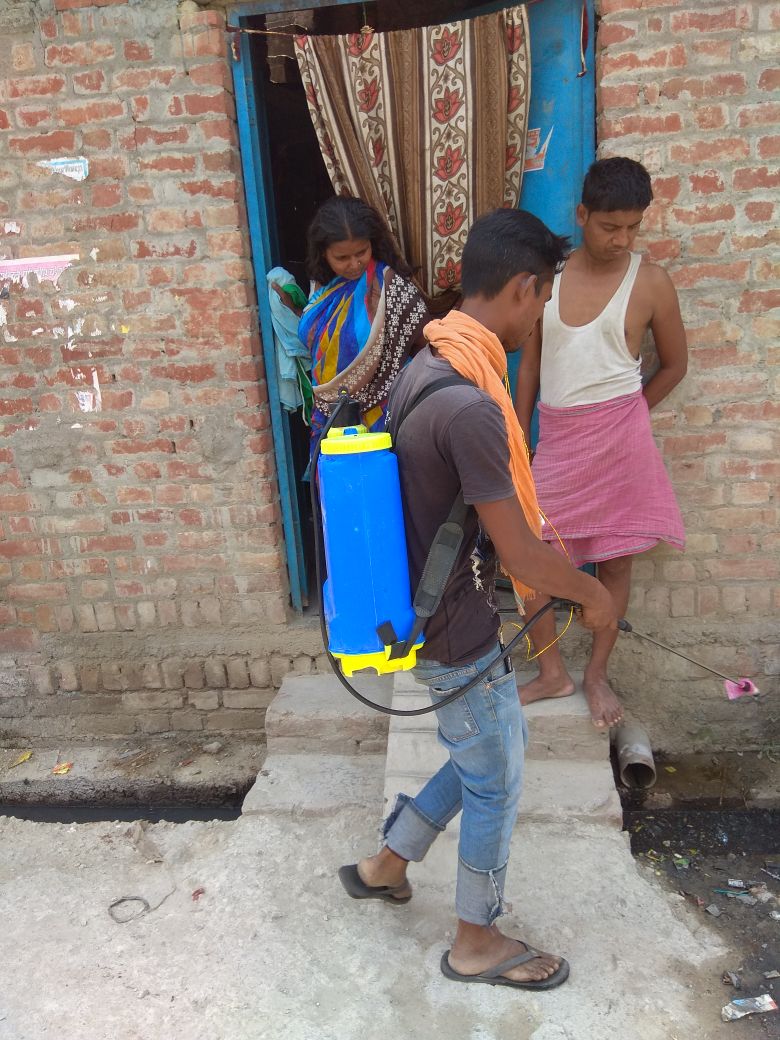 संचारी रोग नियंत्रण एवं 
दस्तक अभियान
108
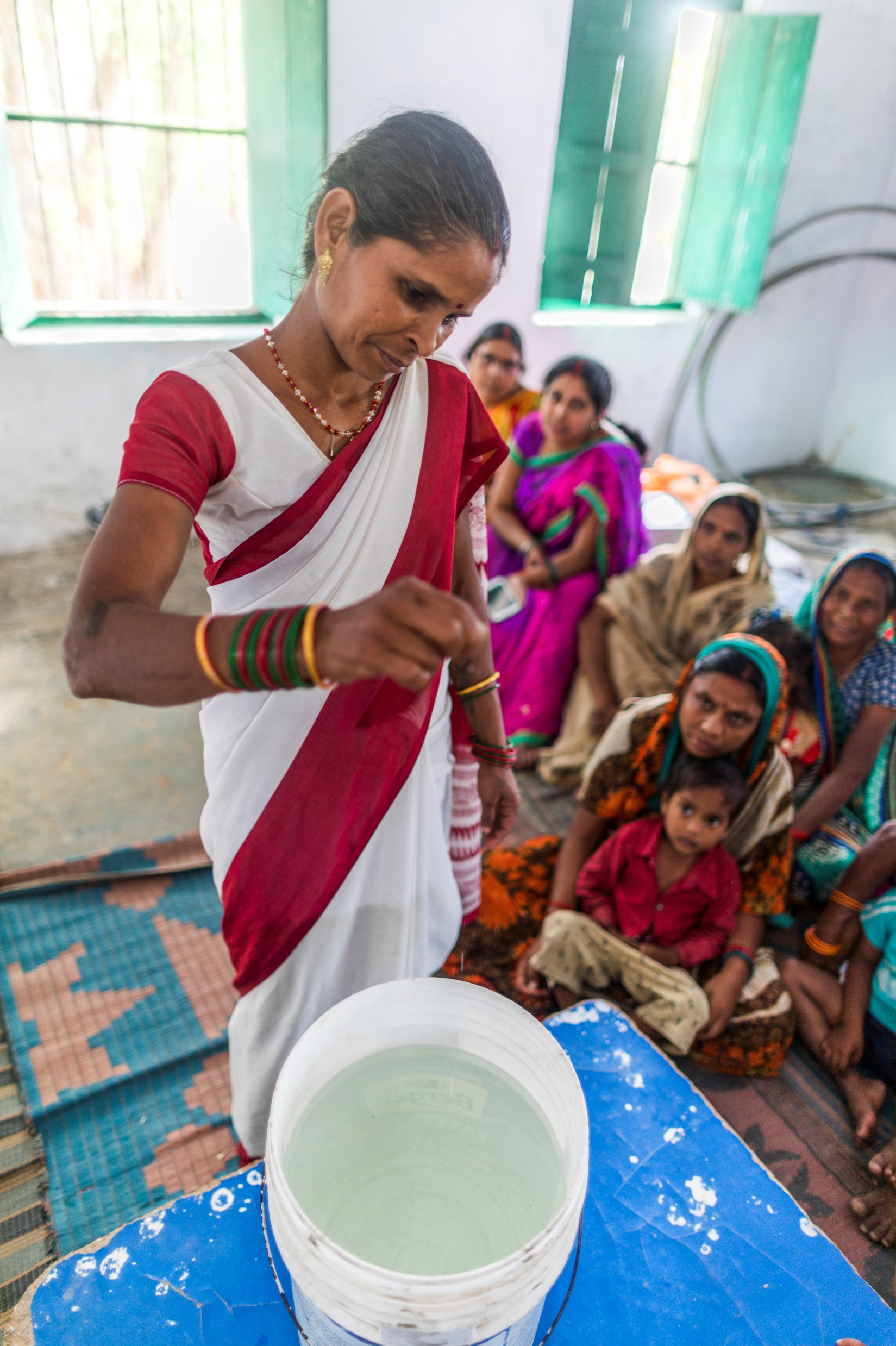 109
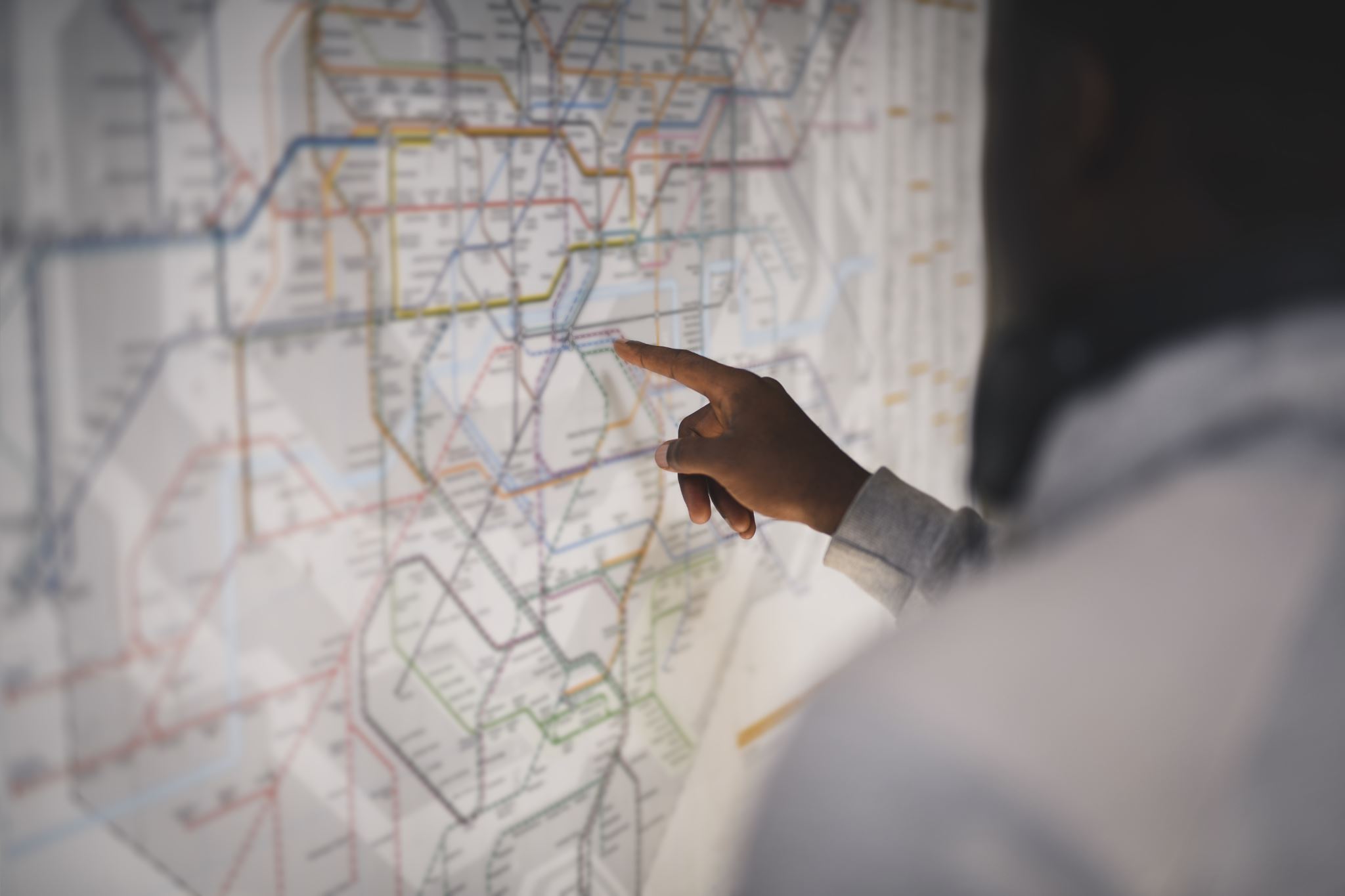 110
111
112
113
114
115
116
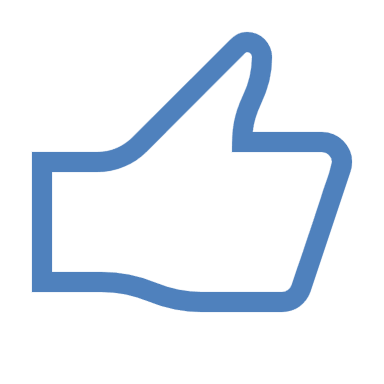 THANK YOU
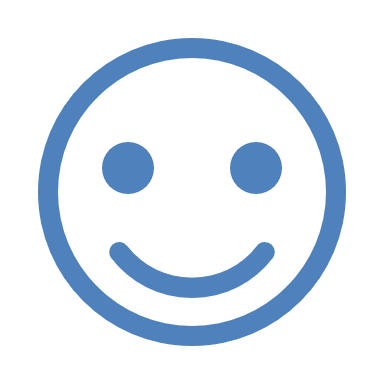 DR VIKASENDU AGARWALState Surveillance Officer, UP
M: 9219793100 / 9286783100Mail vikas_agg22@yahoo.co.in
idspup@gmail.com
117